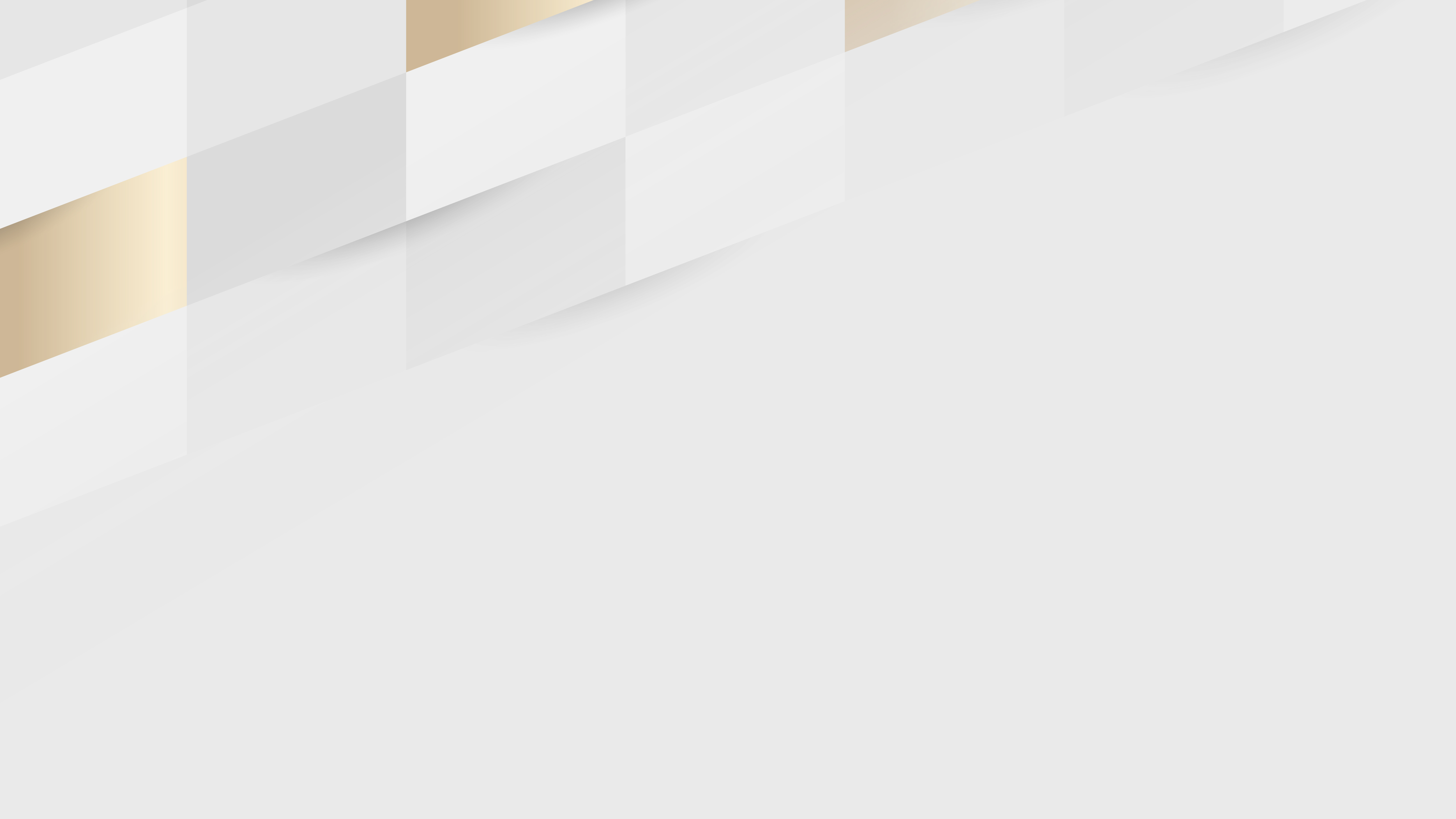 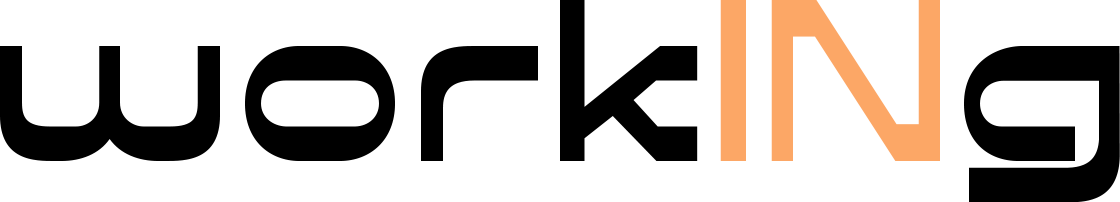 REDEFINIM
LES REGLES, EL FUTUR
REINVENTEM
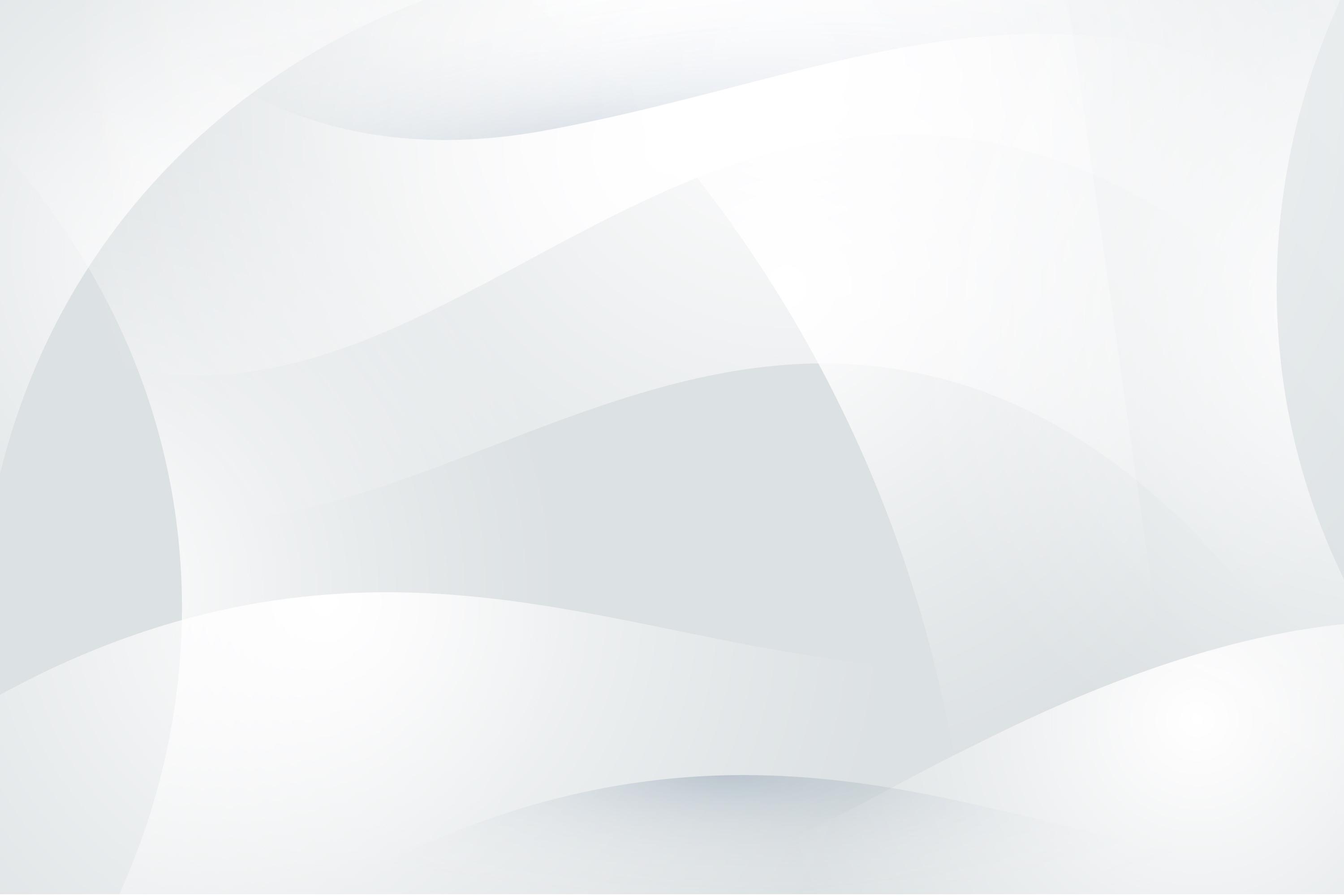 MODEL ACTUAL
HEM DE TREBALLAR?
VOLEM O HEM DE CONSUMIR?
SÍ
ACCEPTEM MOLTES COSES PER A PODER FORMAR PART DE TOT AIXÒ?
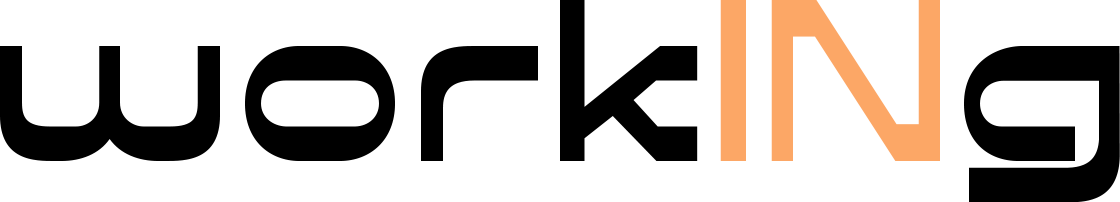 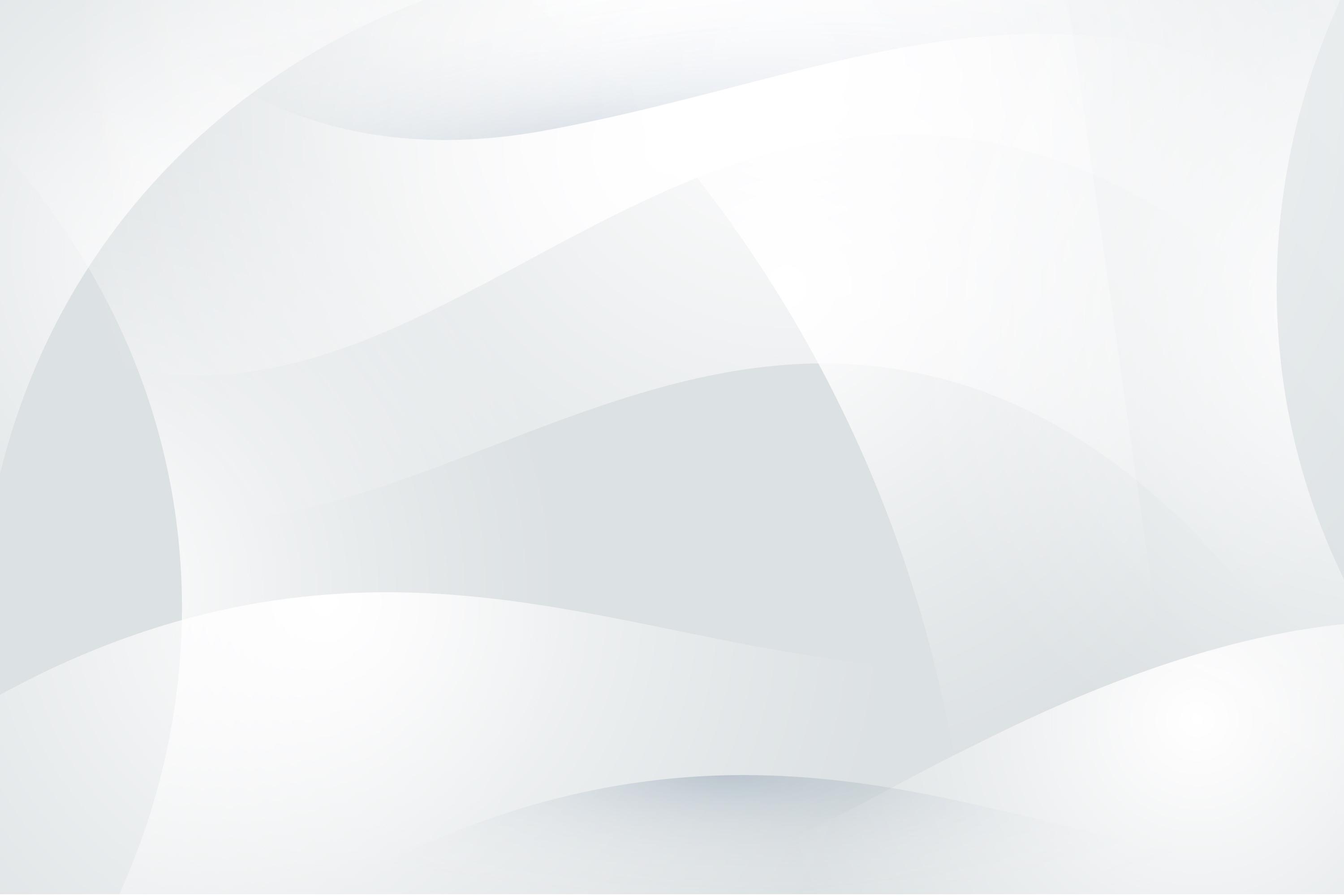 ENS SON FAMILIARS AQUESTES IMATGES?
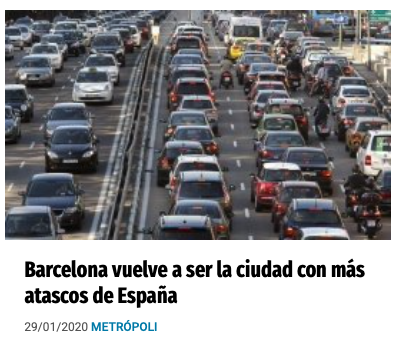 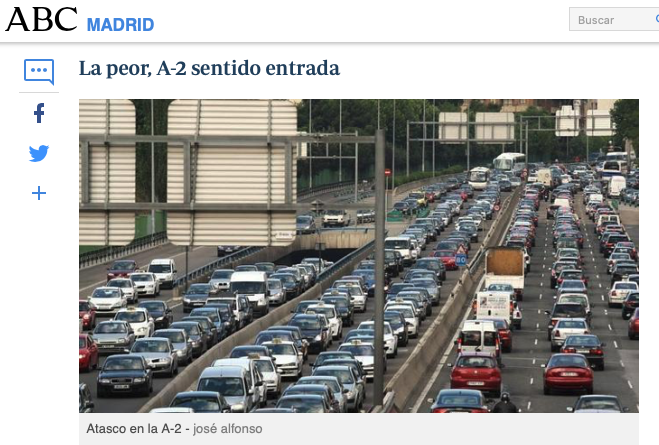 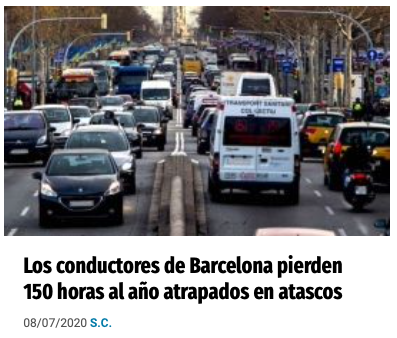 MODEL ACTUAL
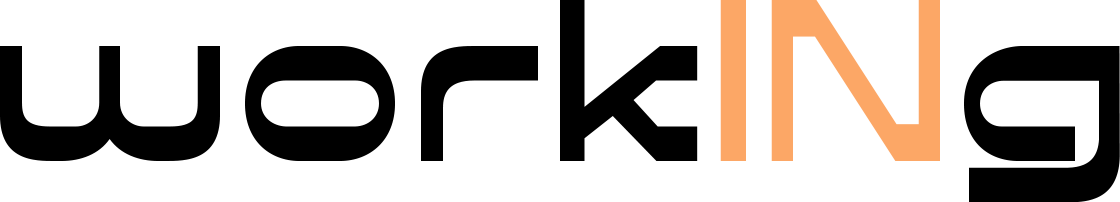 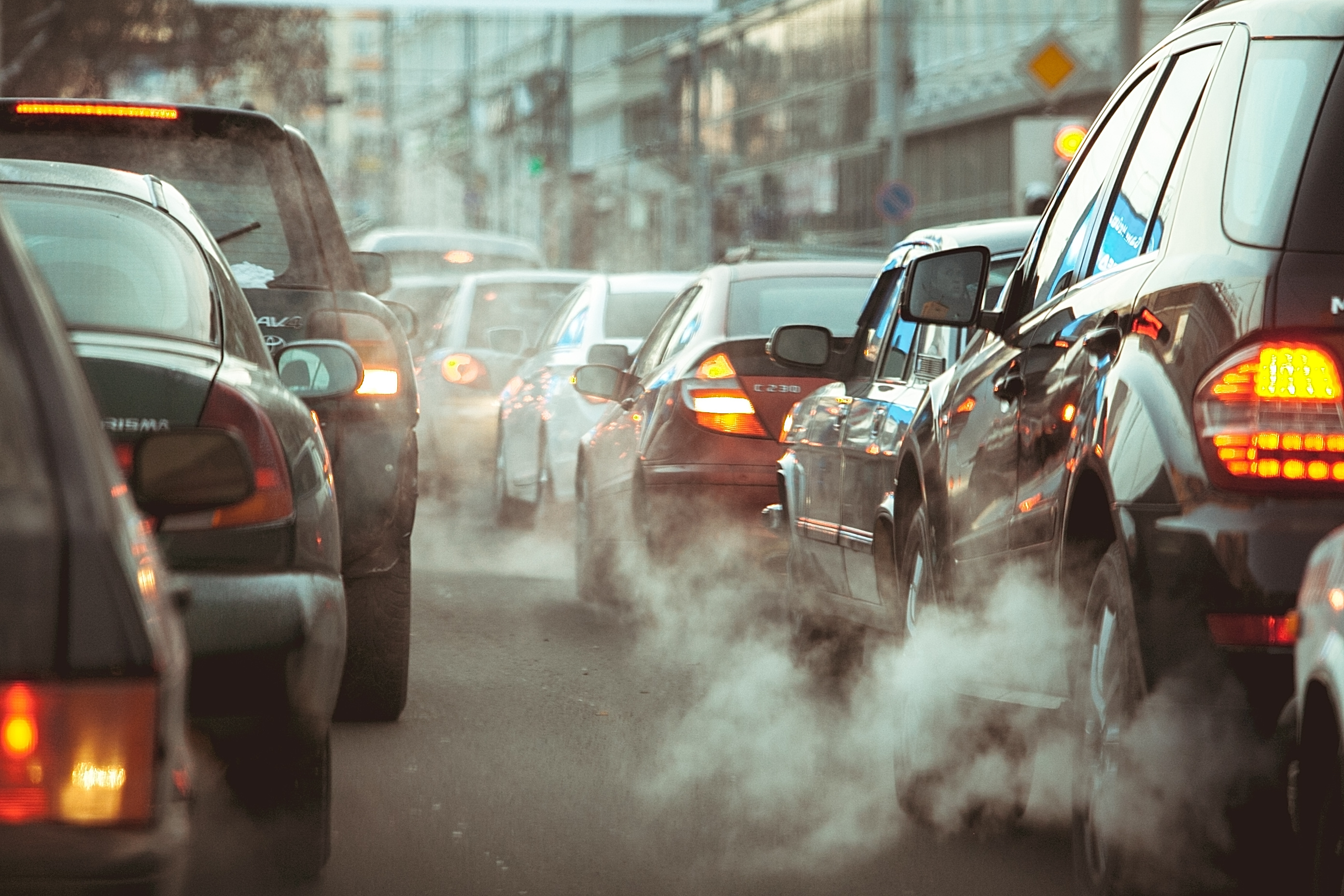 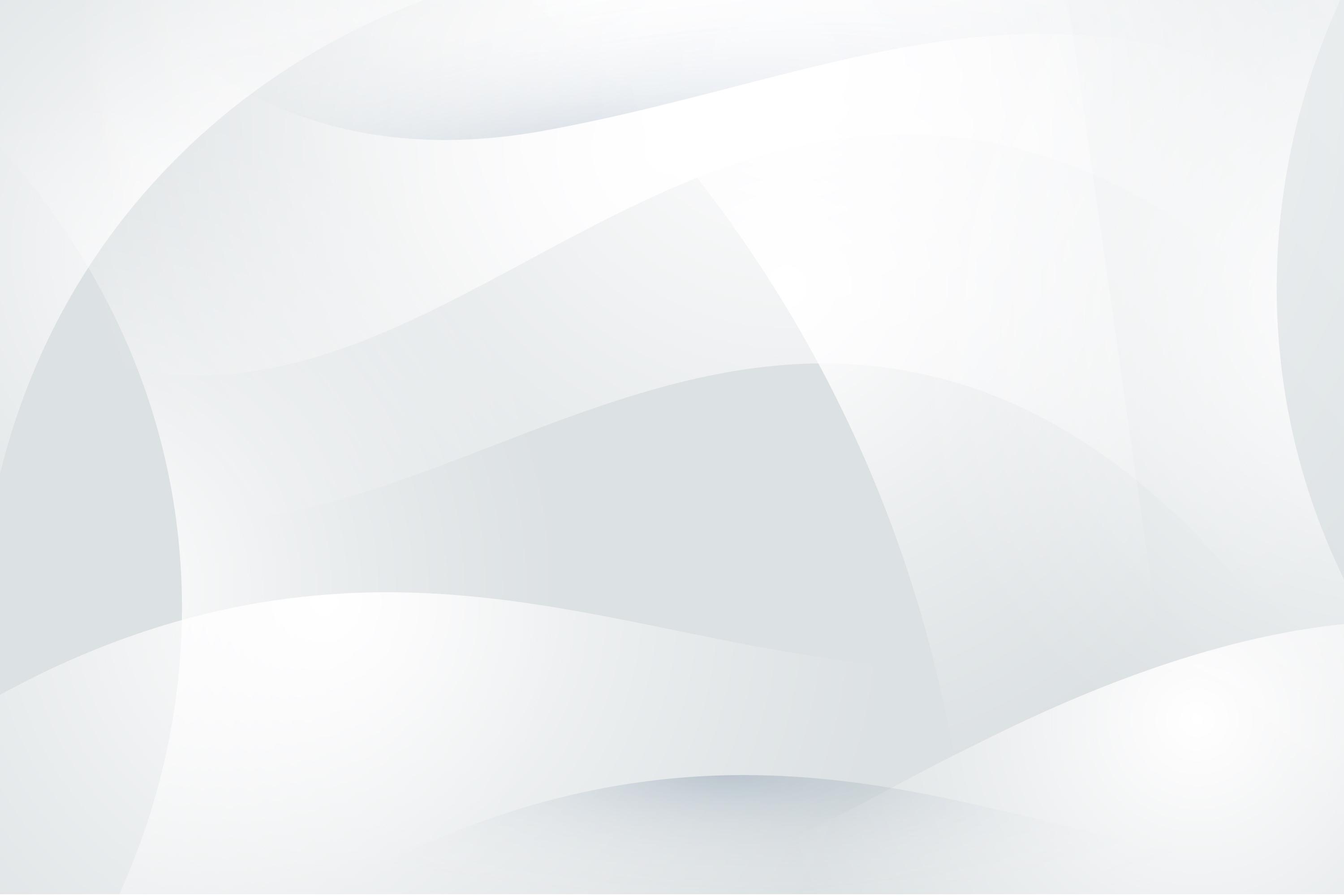 QUÈ SUPOSA AQUEST VOLUM DE TRÀNSIT?
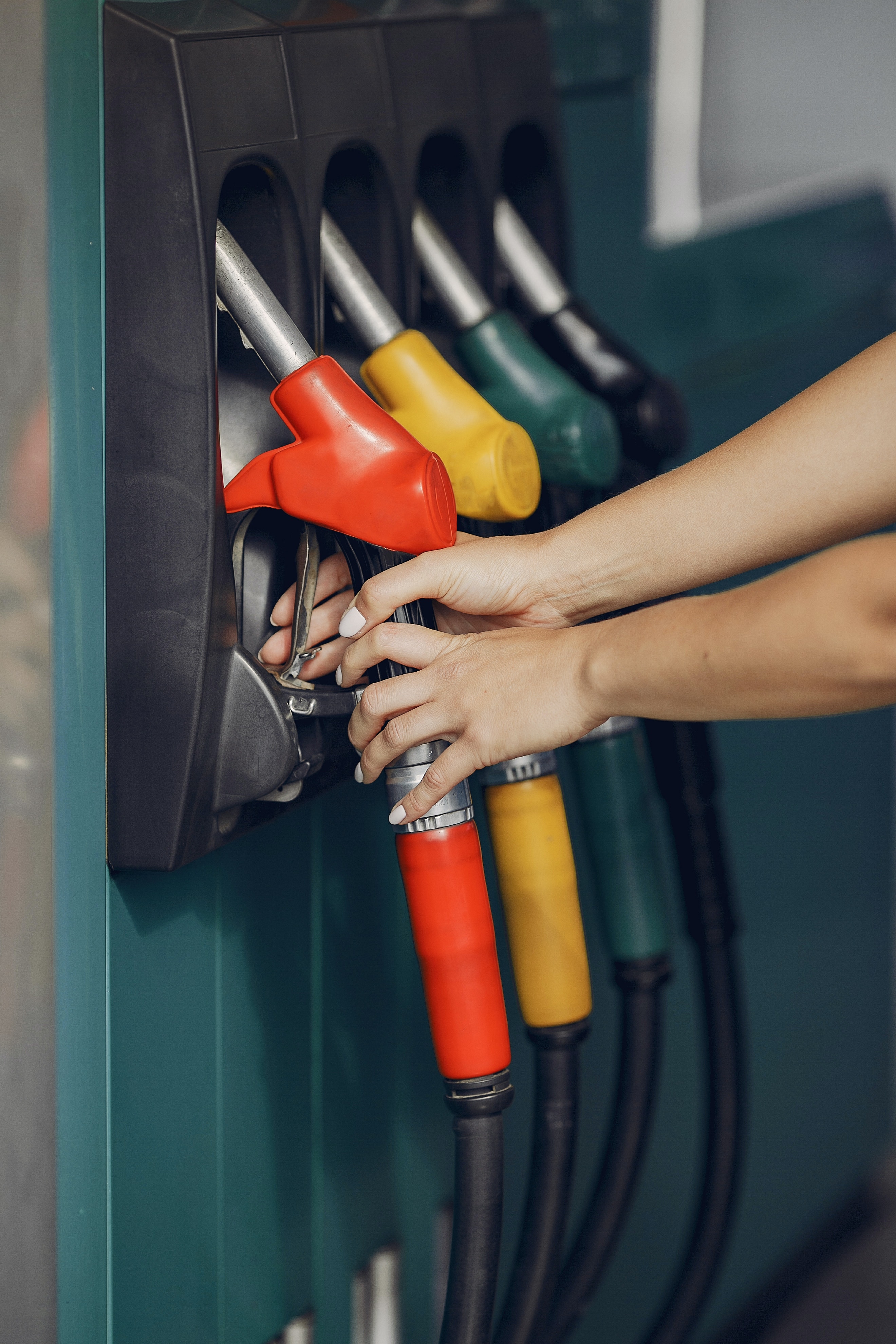 AGREUJA LA CRISI ENERGÈTICA
MODEL ACTUAL
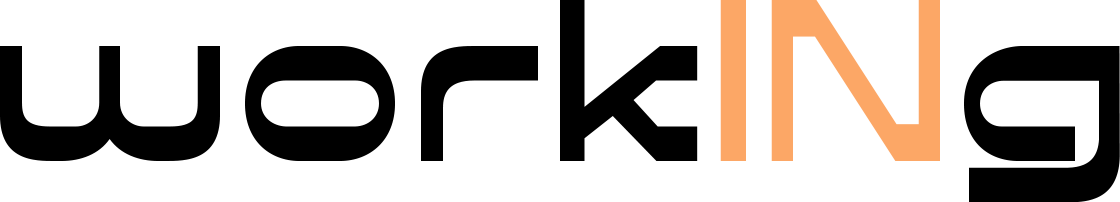 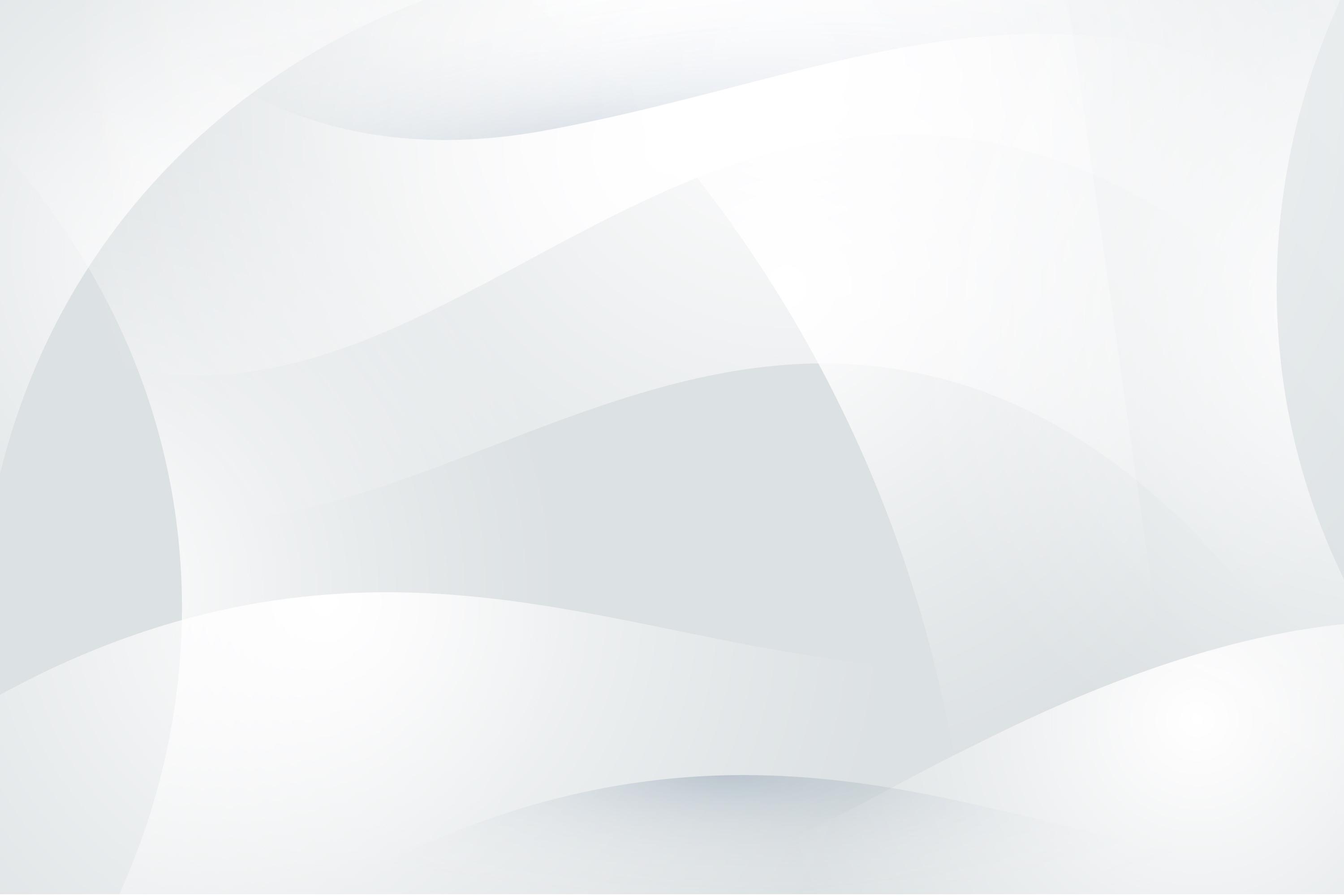 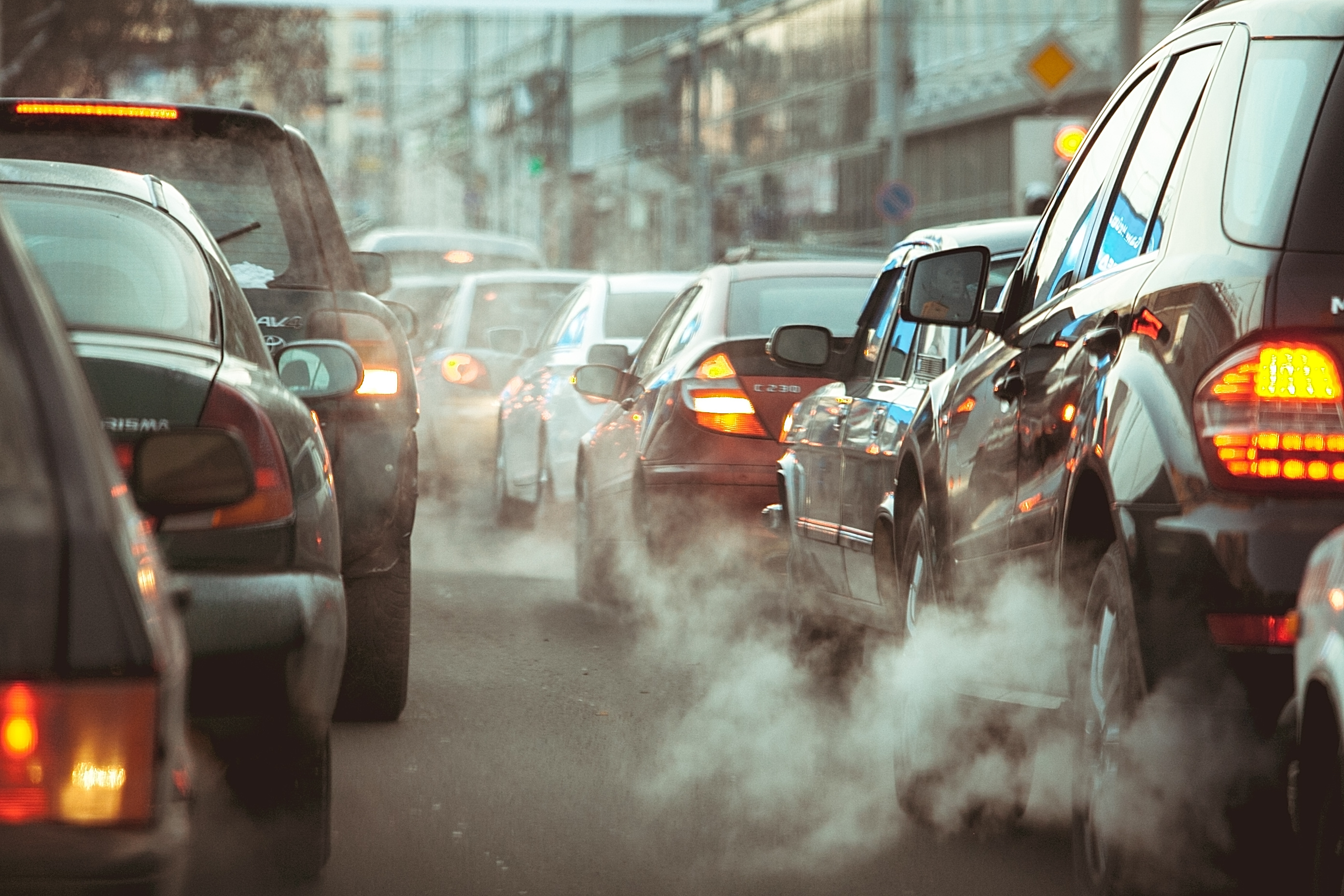 QUÈ SUPOSA AQUEST VOLUM DE TRÀNSIT?
AGREUJA LA CRISI CLIMÀTICA
MODEL ACTUAL
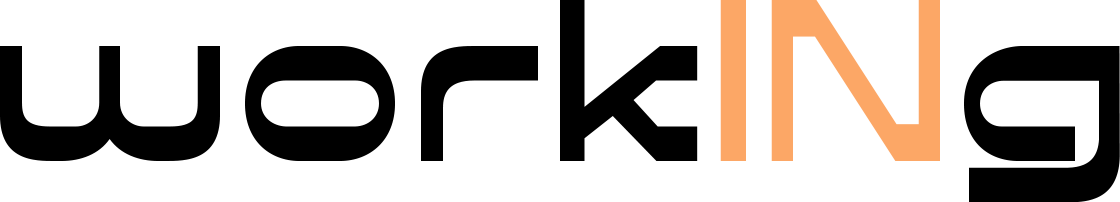 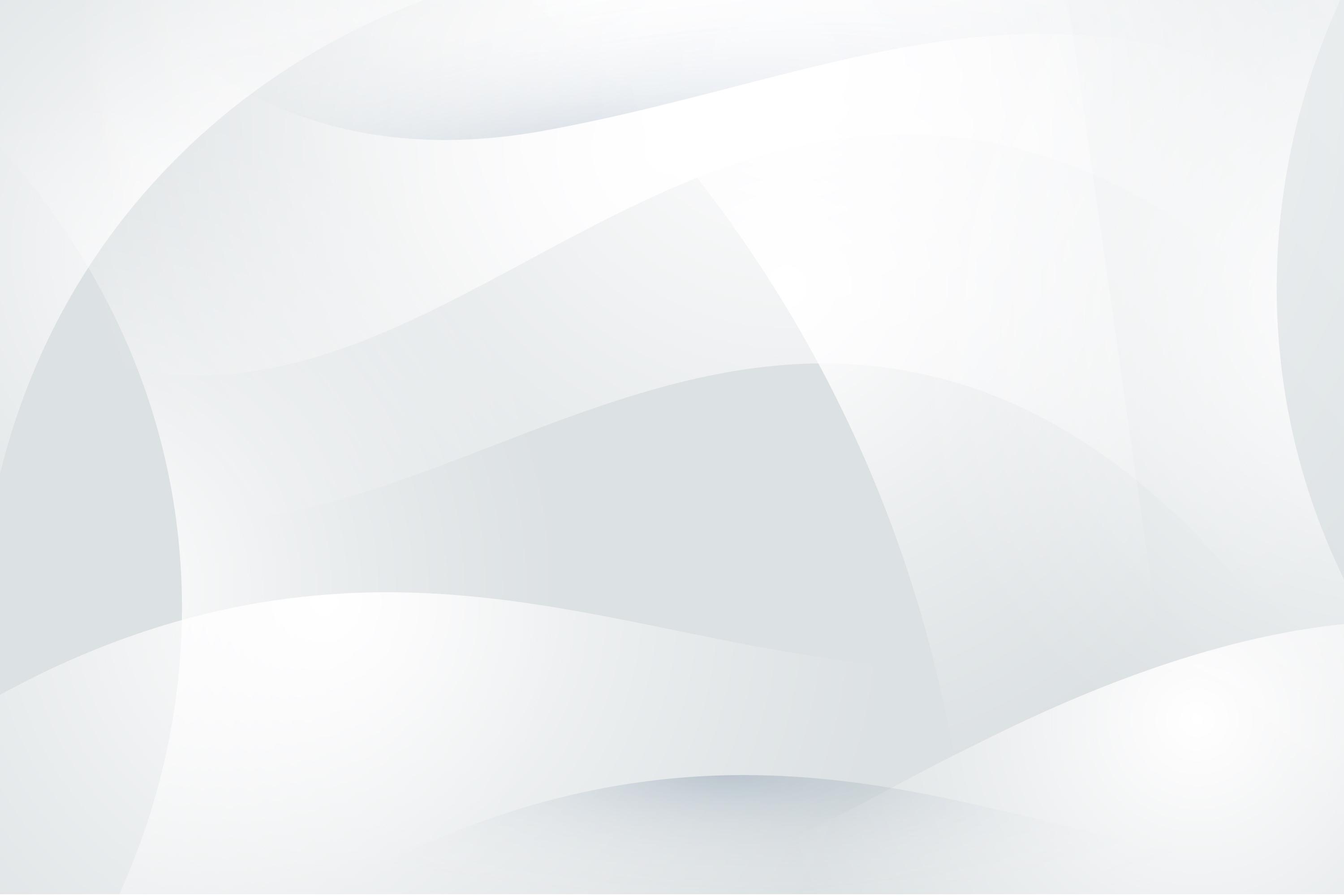 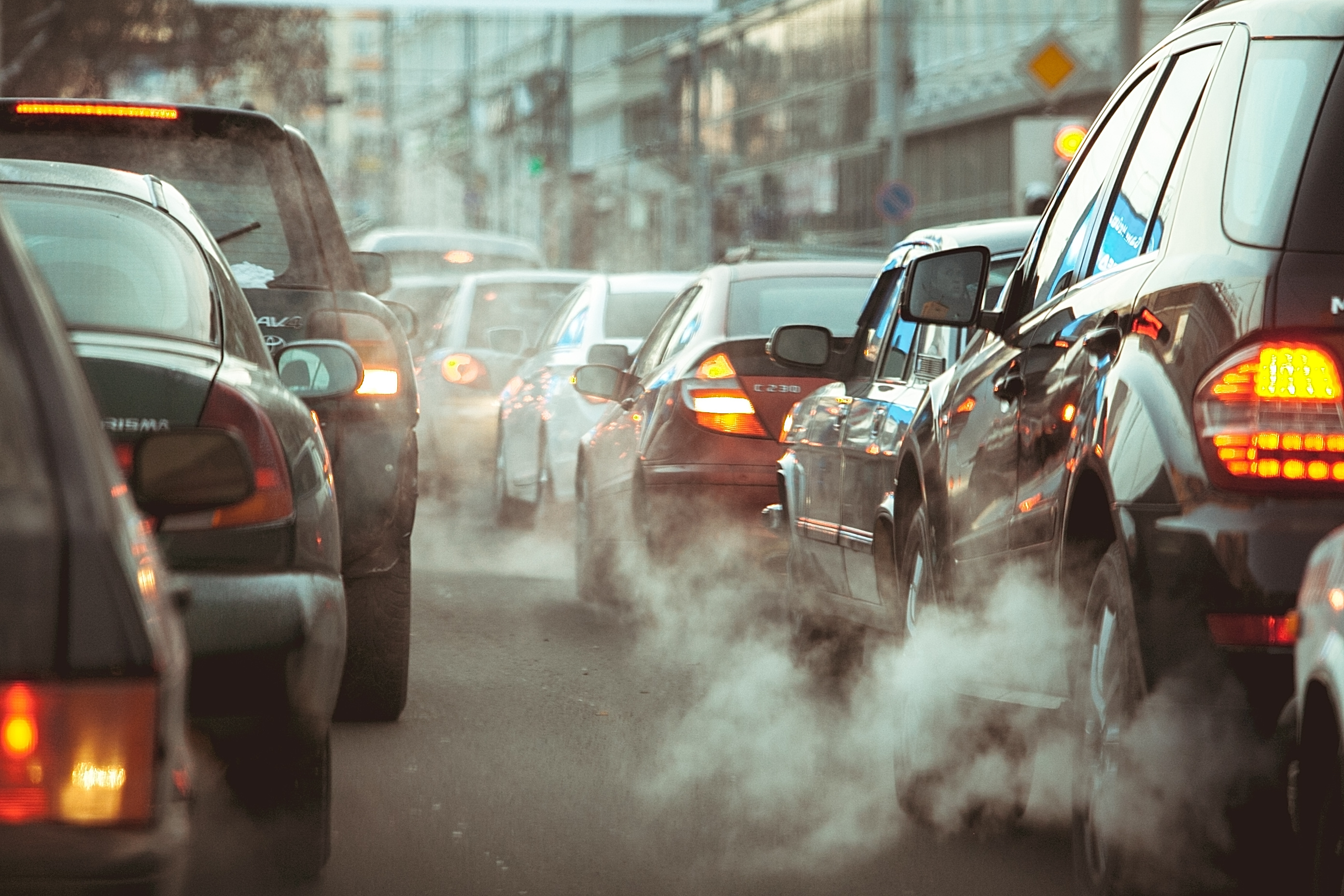 QUÈ SUPOSA AQUEST VOLUM DE TRÀNSIT?
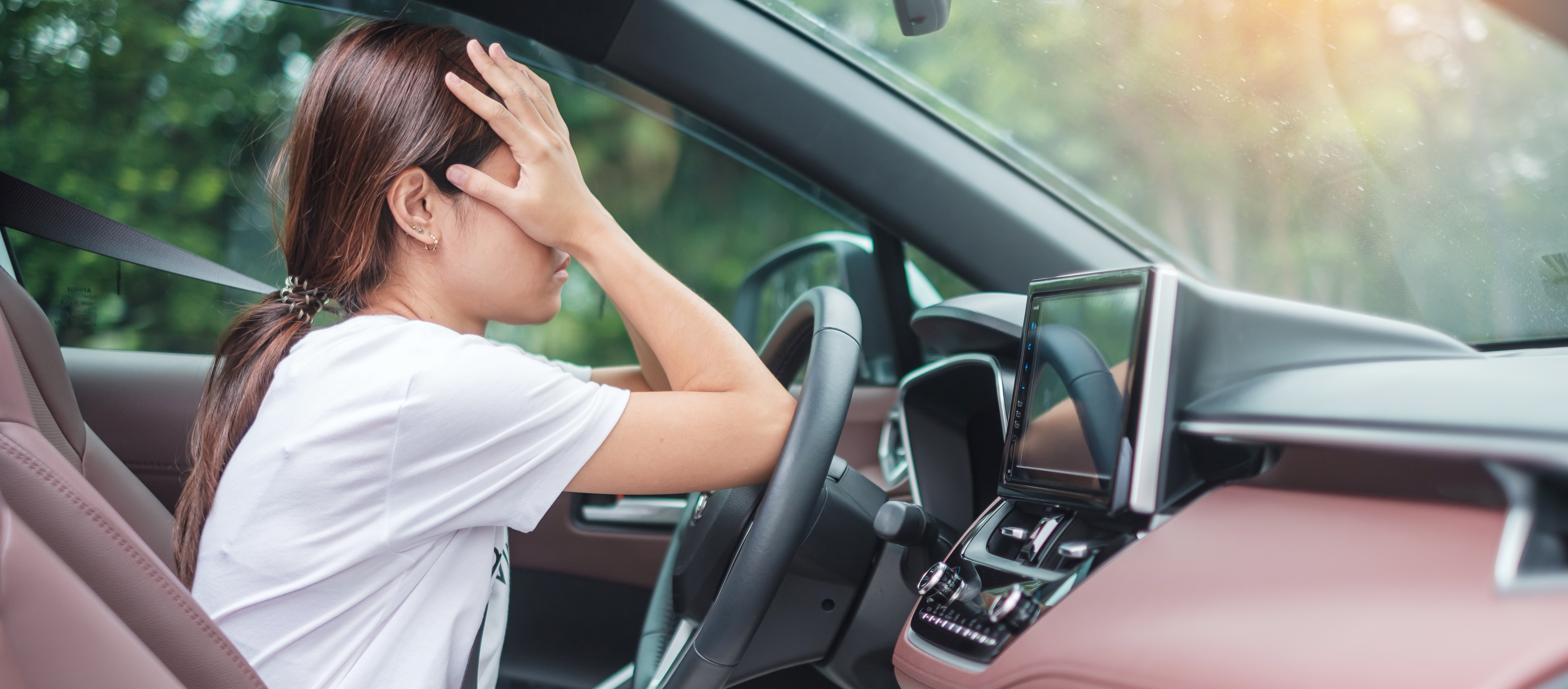 AFECTA A LES PERSONES
MODEL ACTUAL
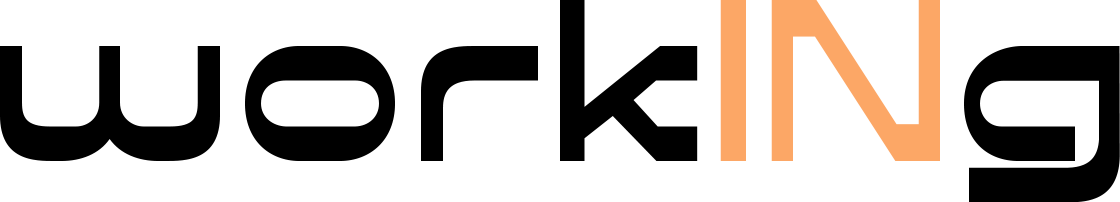 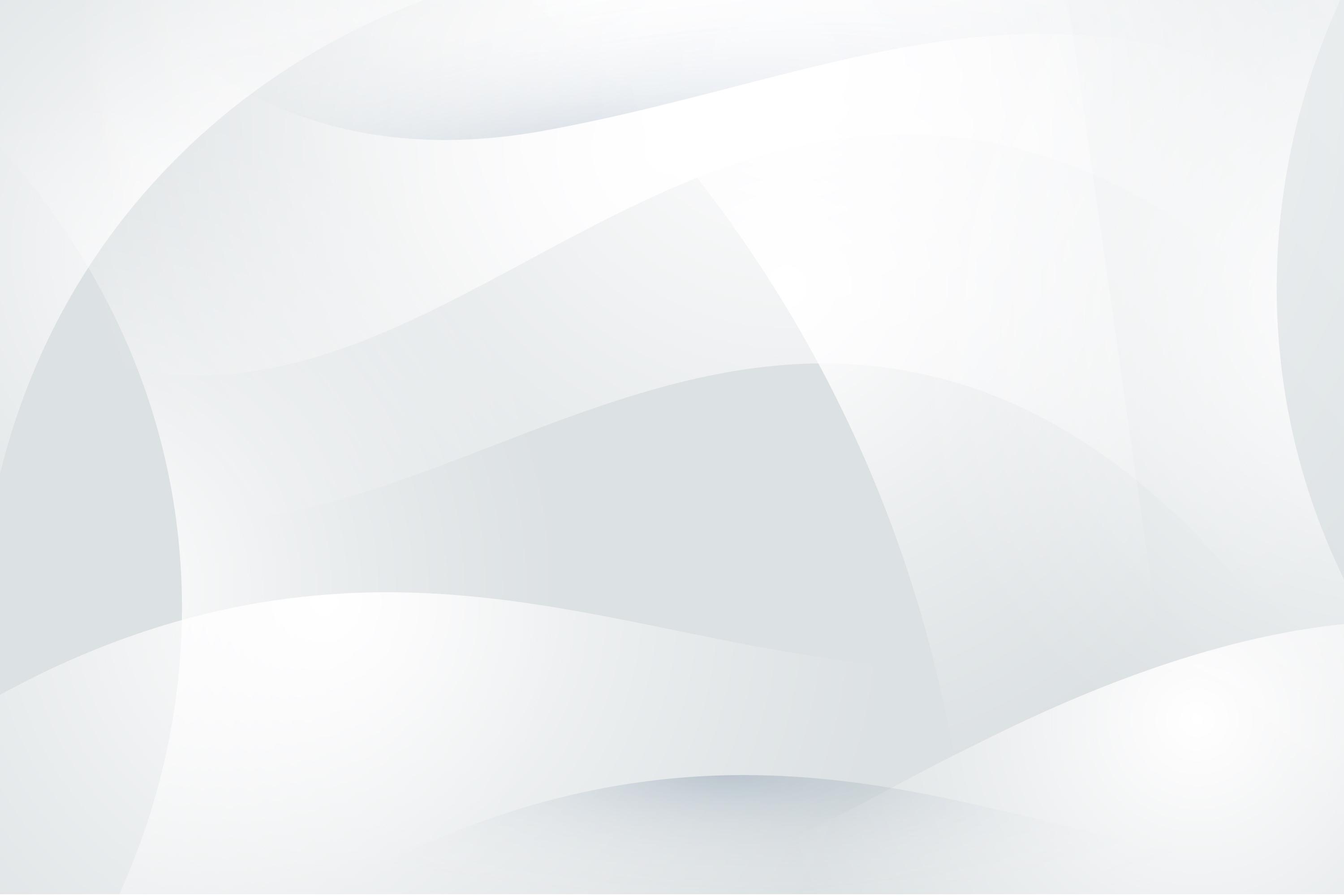 QUINA SOLUCIÓ PROPOSA L’ADMINISTRACIÓ
RESTRICCIONS PER SEGONS QUINS VEHICLES
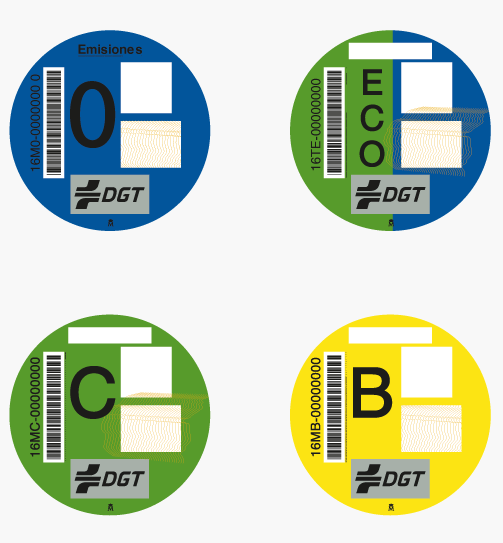 RECORDEU EL MATÍS DE LA PREGUNTA INICIAL: 
VOLEM O HEM DE CONSUMIR?
MODEL ACTUAL
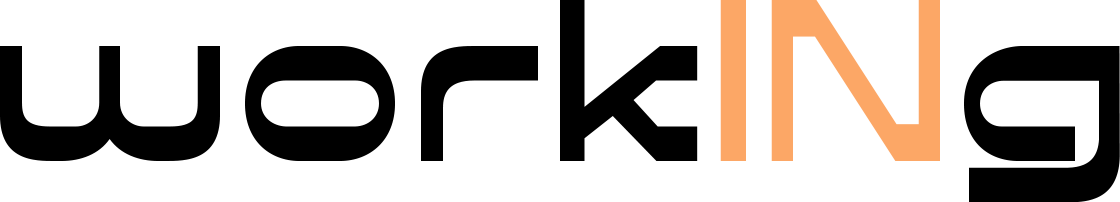 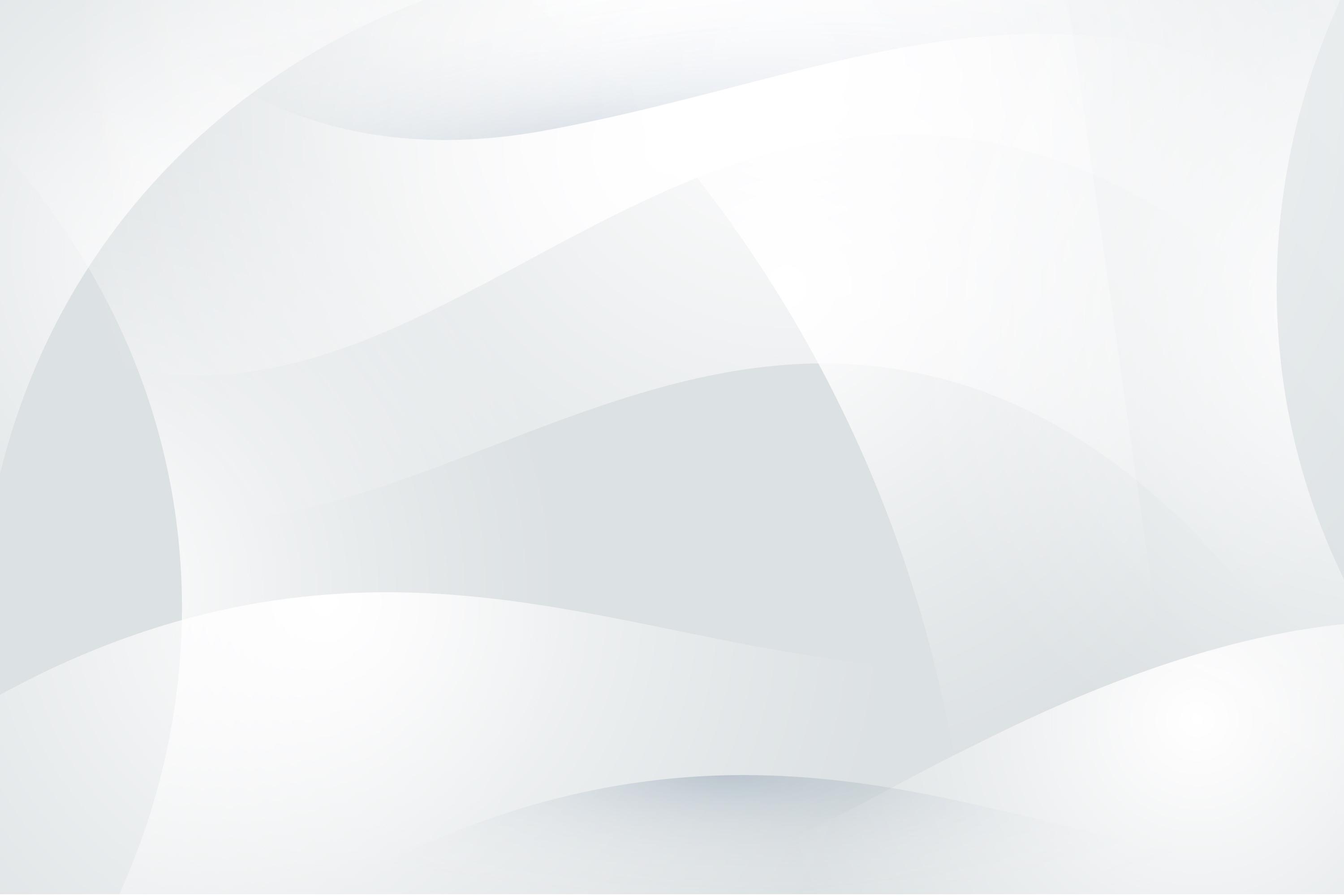 QUINA SOLUCIÓ PROPOSA L’ADMINISTRACIÓ
ABONAMENTS DE TRANSPORT PÙBLIC GRATUÏTS O AMB DESCOMPTE
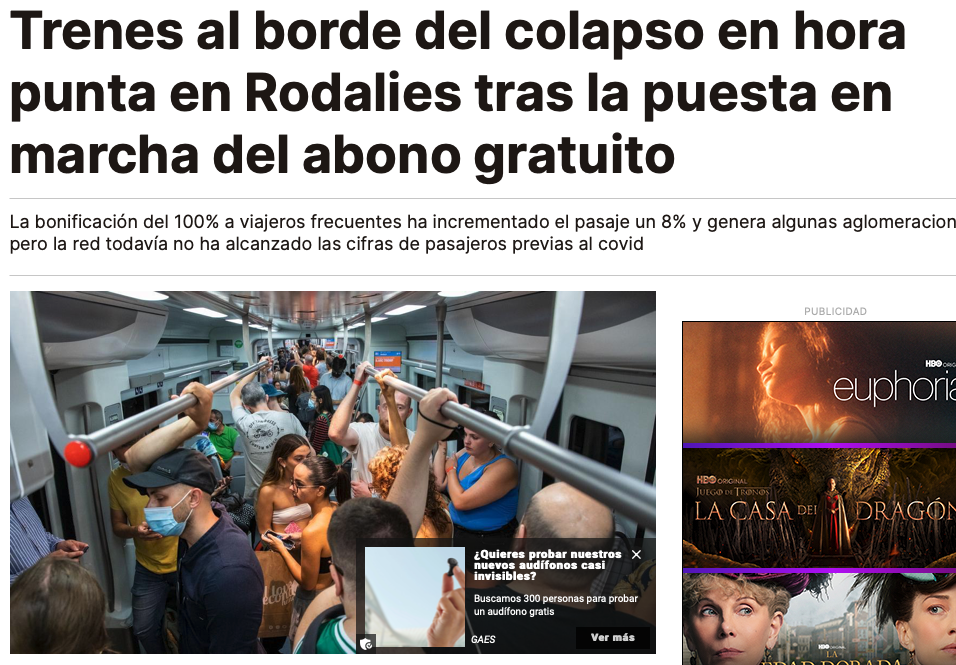 SEMBLA QUE CALDRÀ DIMENSIONAR
MODEL ACTUAL
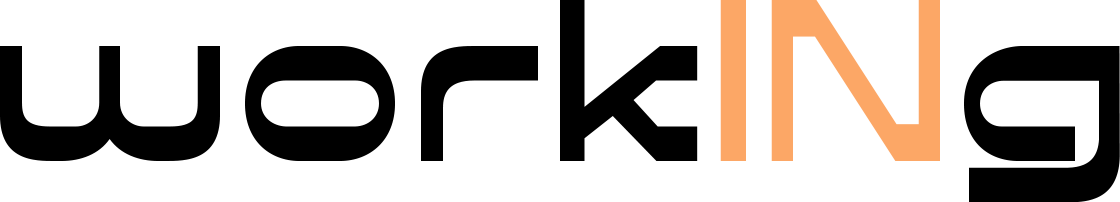 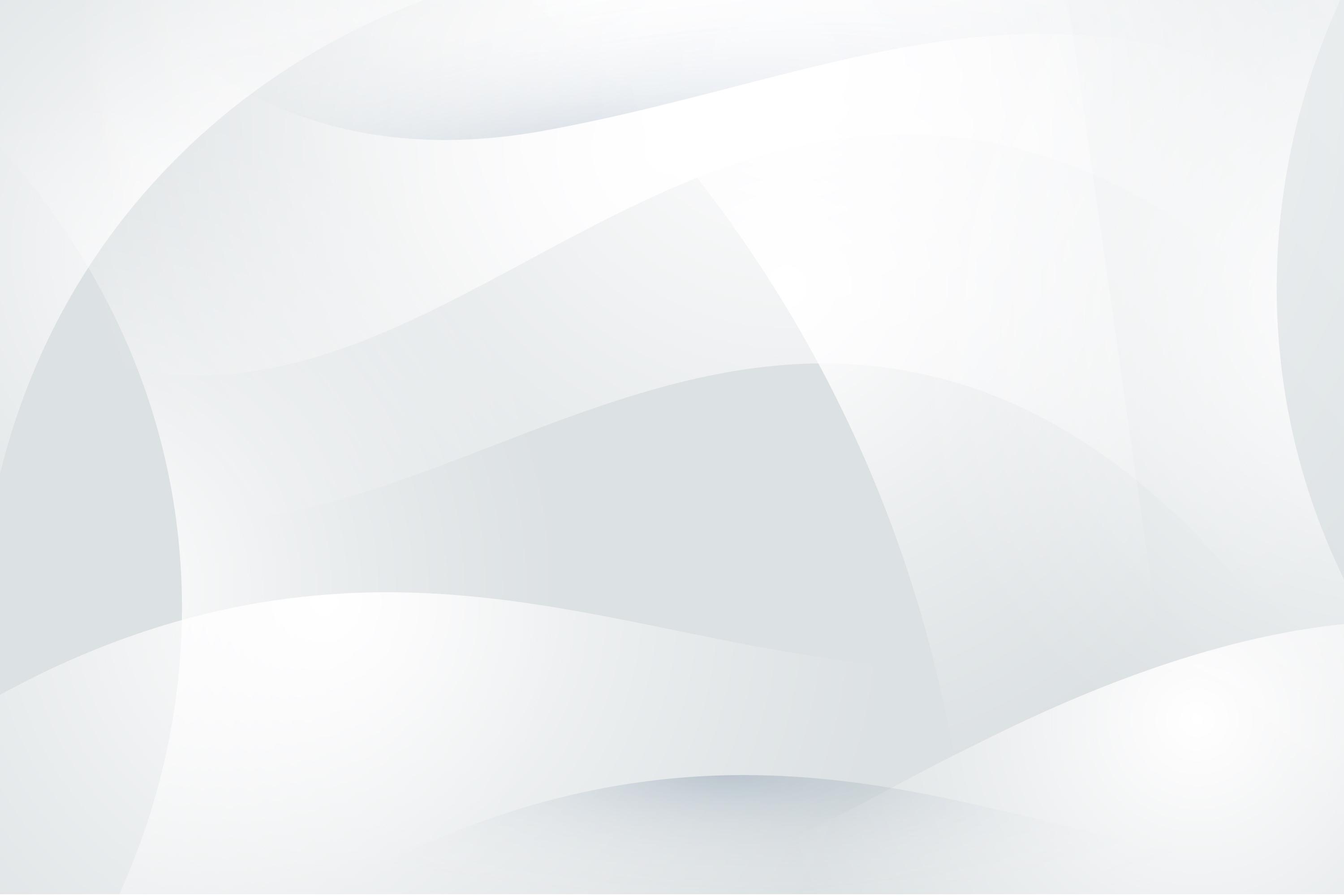 QUINA SOLUCIÓ PROPOSA L’ADMINISTRACIÓ
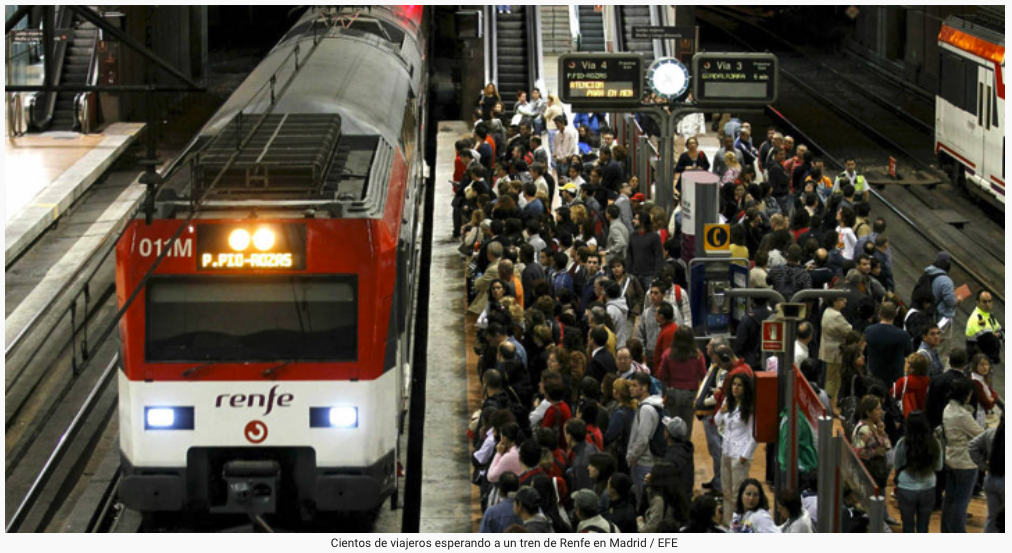 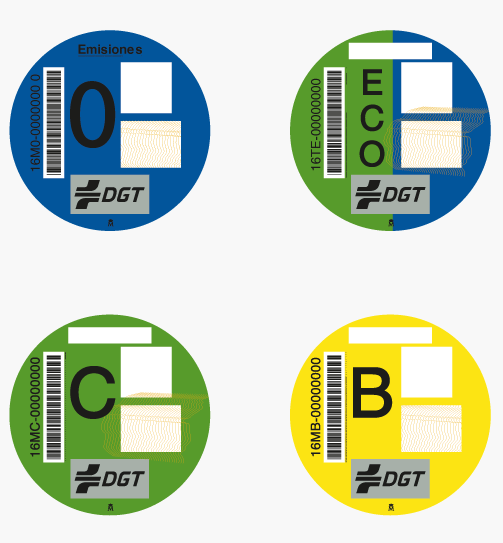 PEGAT
NO SOLUCIONA EL PROBLEMA D’ARREL, QUÈ SON EL MILERS DE DESPLAÇAMENTS DIARIS
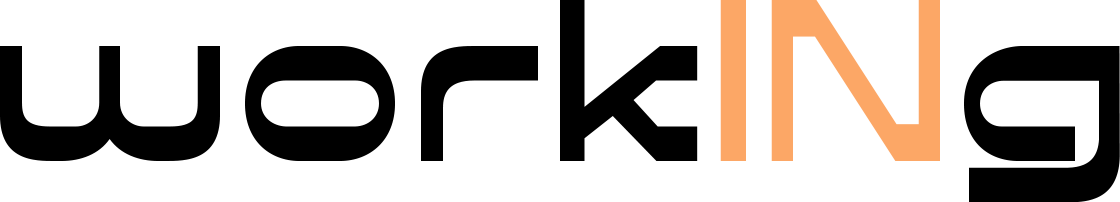 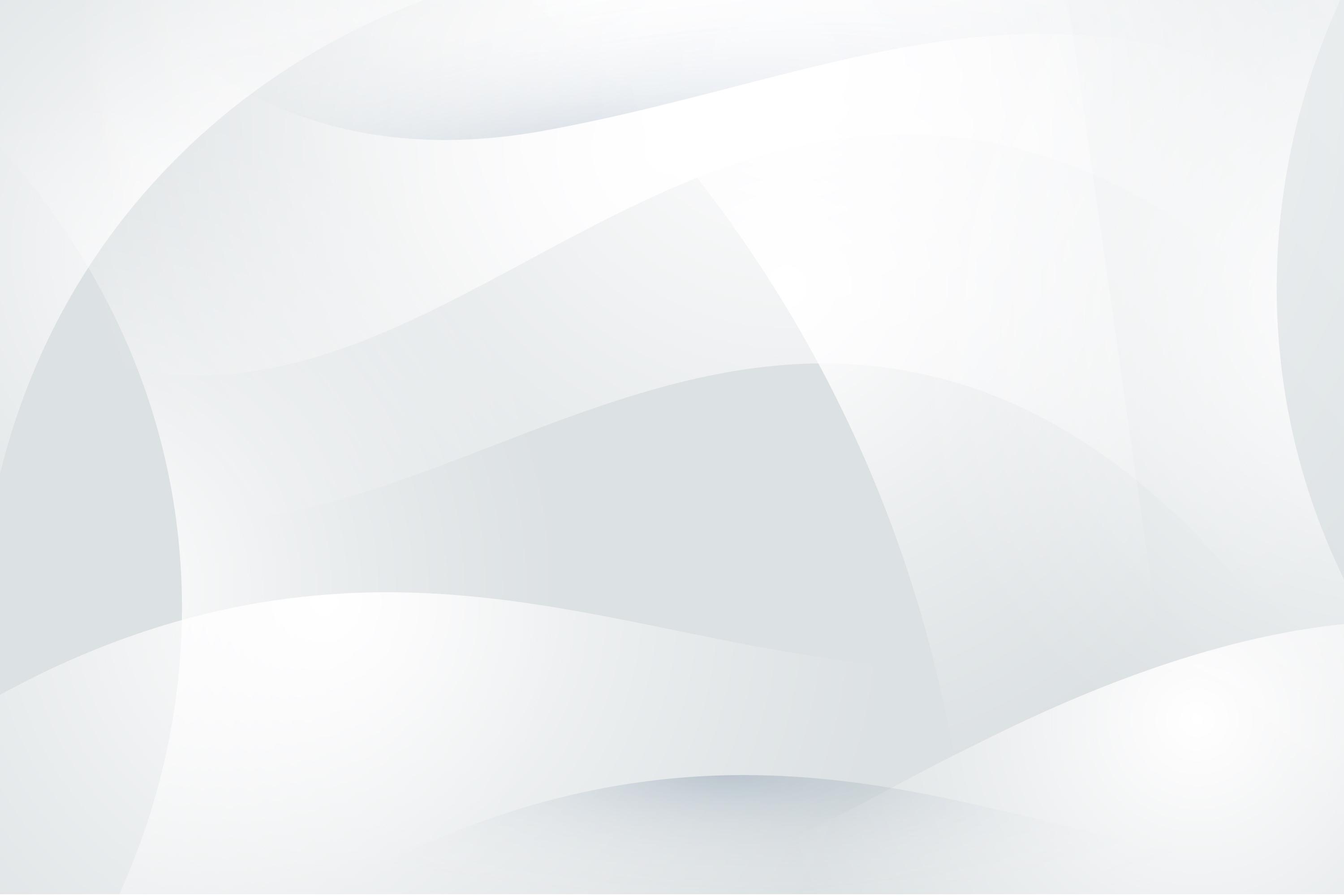 QUÈ PROPOSA
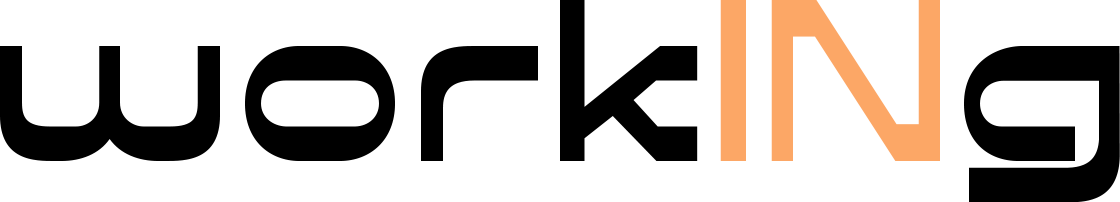 ?
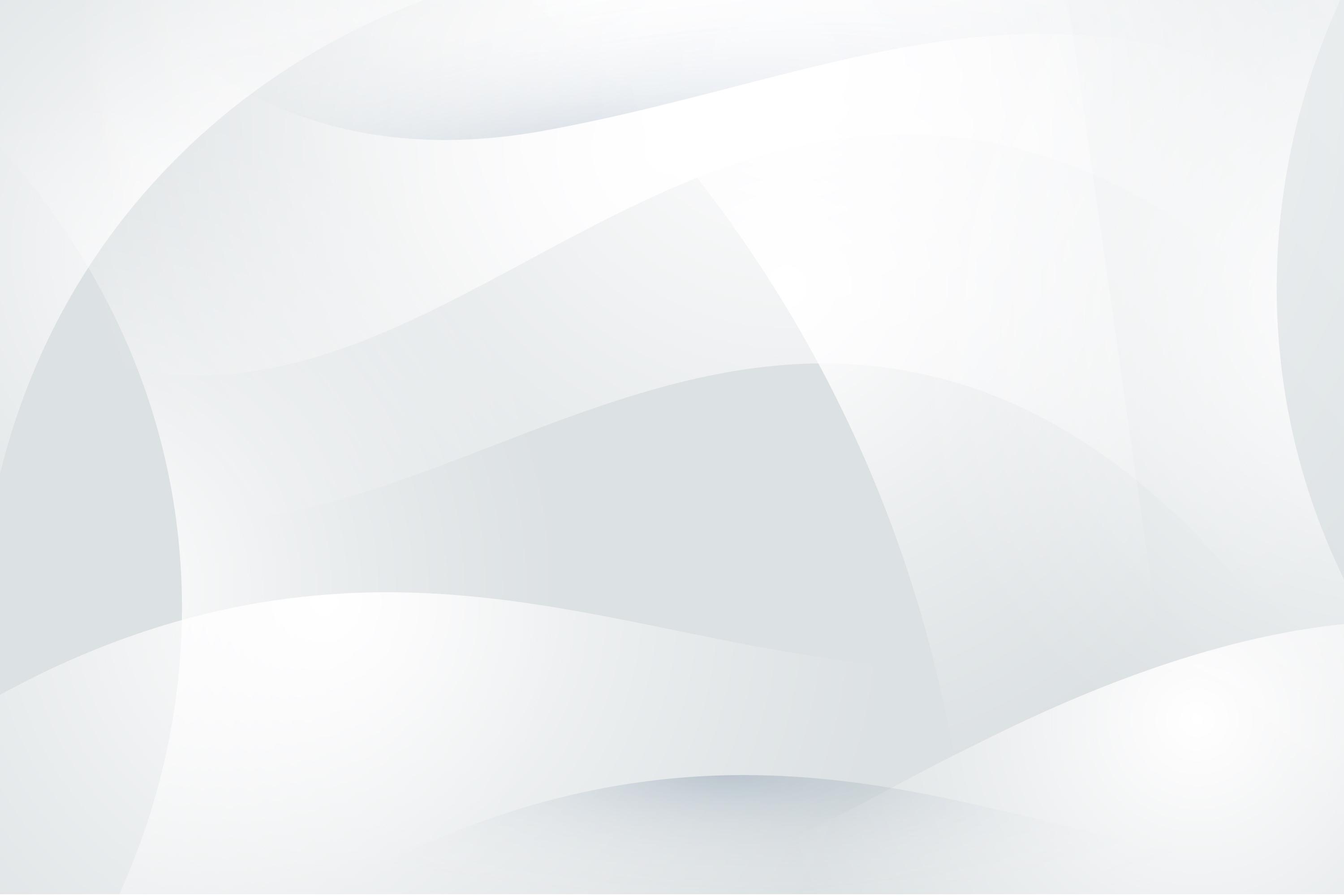 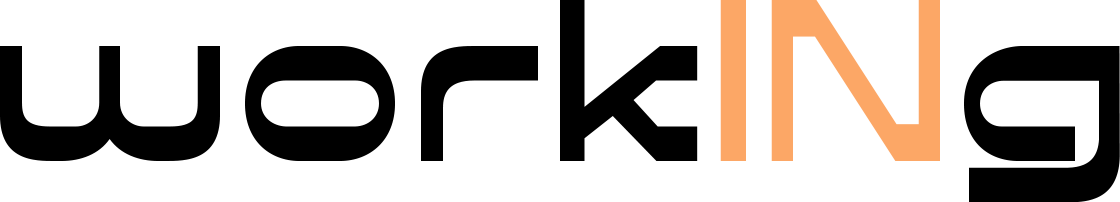 EL QUÈ?
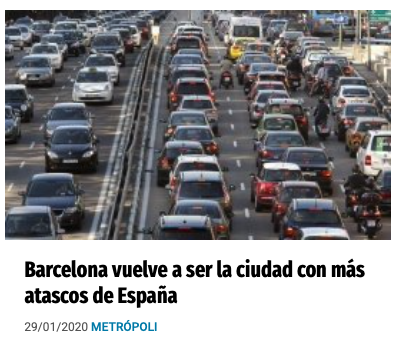 PROPOSA REDUIR EL NOMBRE DESPLAÇAMENTS DIARIS PER ANAR AL LLOC DE TREBALL
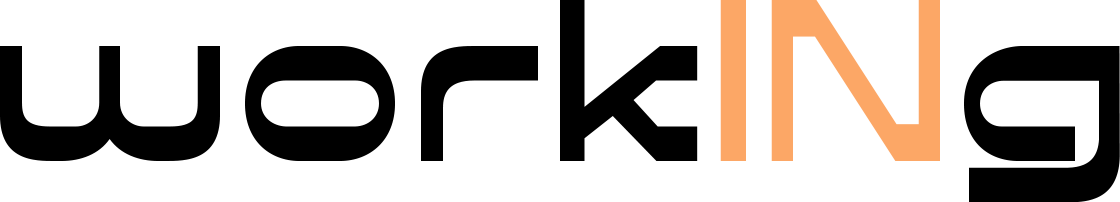 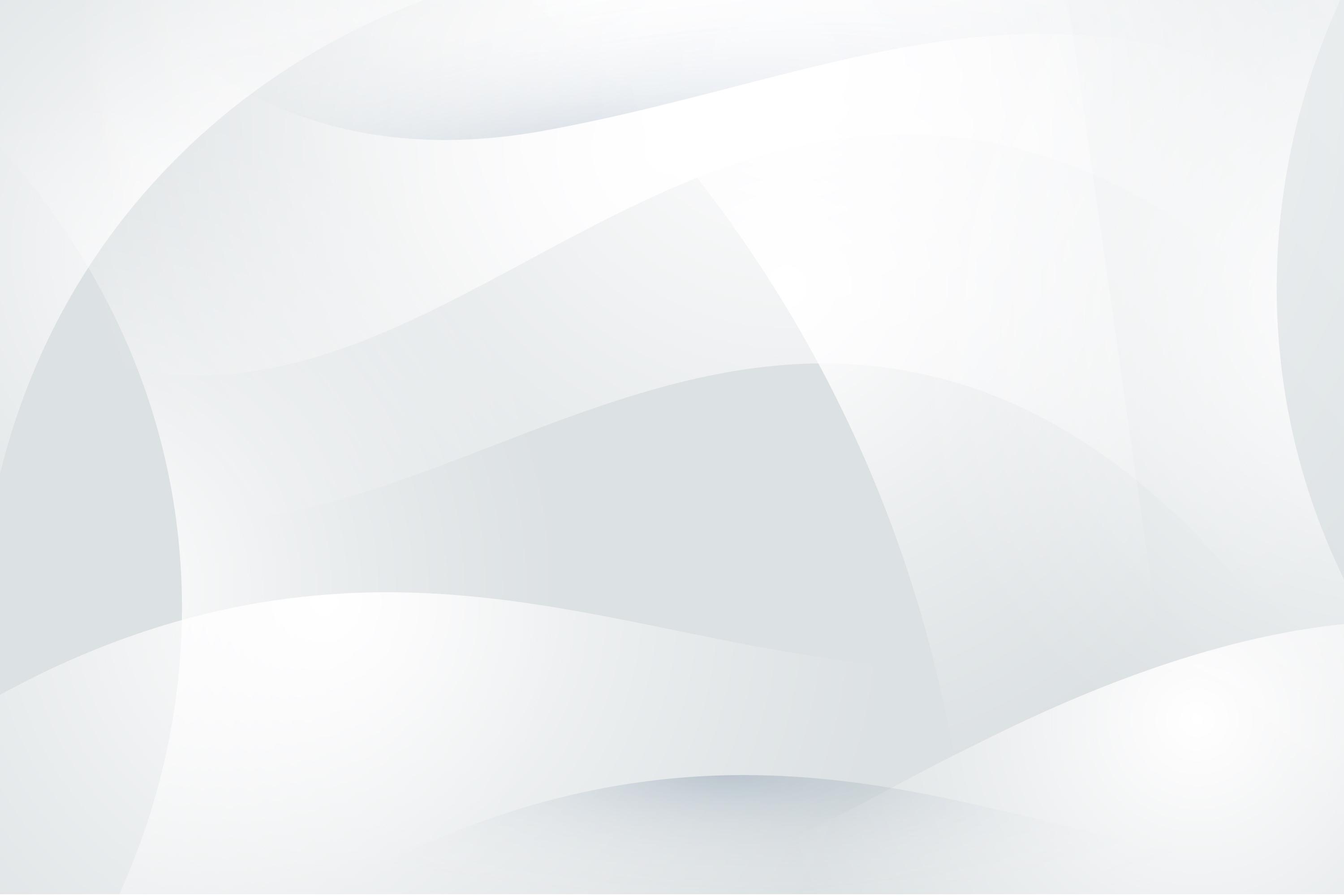 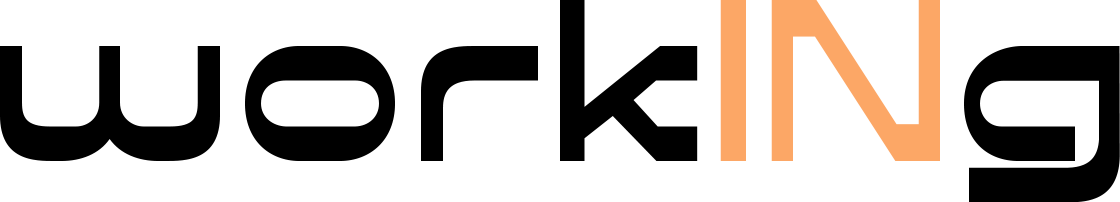 EL COM
OFERINT UN ESPAI PER AFAVORIR L’INTERCANVI DE FEINES SIMILARS, ENTRE ELS USUARIS QUE VIUEN I TREBALLEN EN MUNICIPIS CREUATS
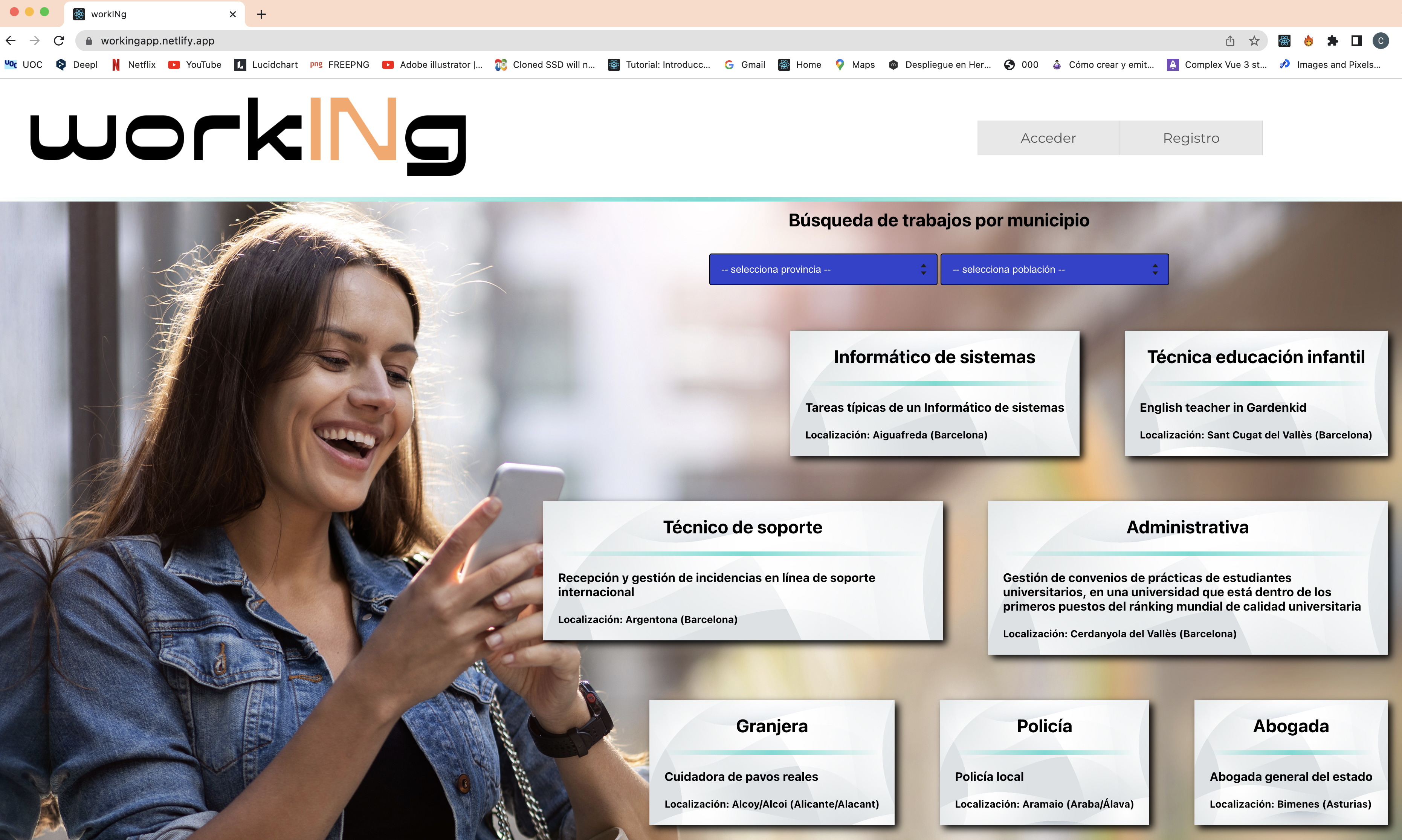 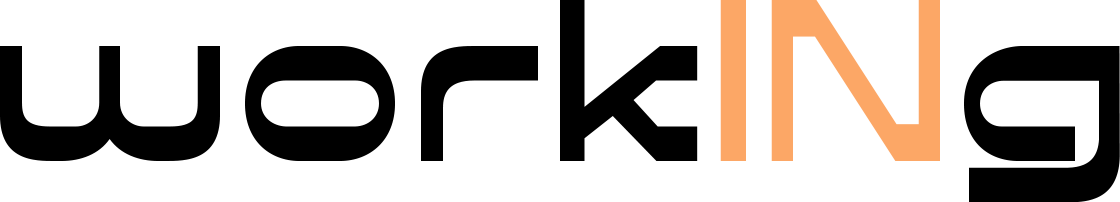 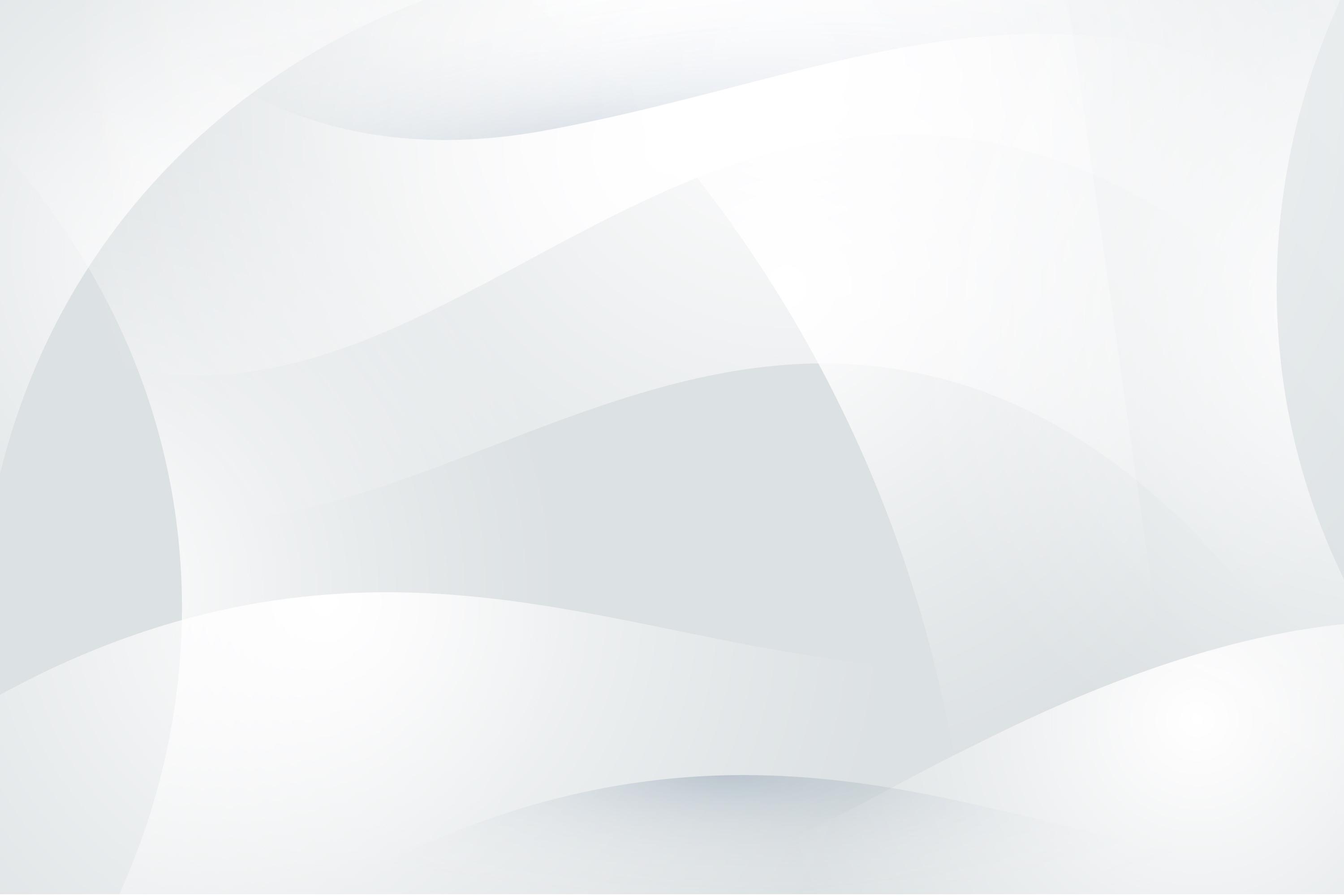 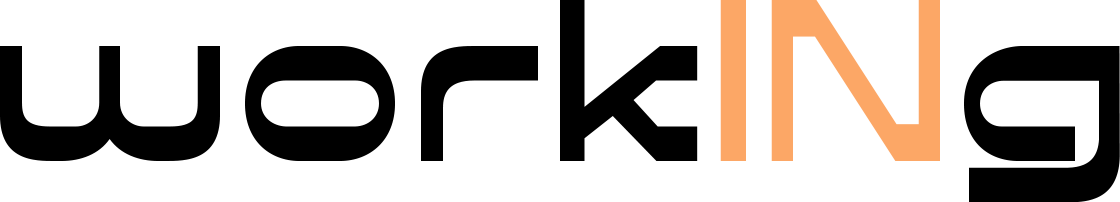 GUANYS GLOBALS
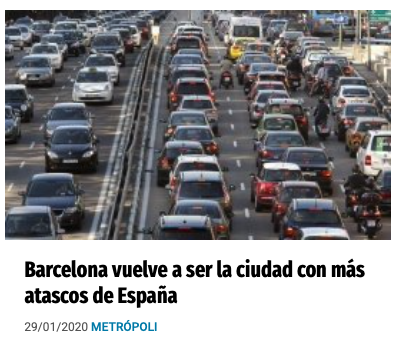 REDUÏM 
IMPACTE ENERGÈTIC
IMPACTE CLIMÀTIC
PER CADA PARELLA QUE INTERCANVIA LA FEINA
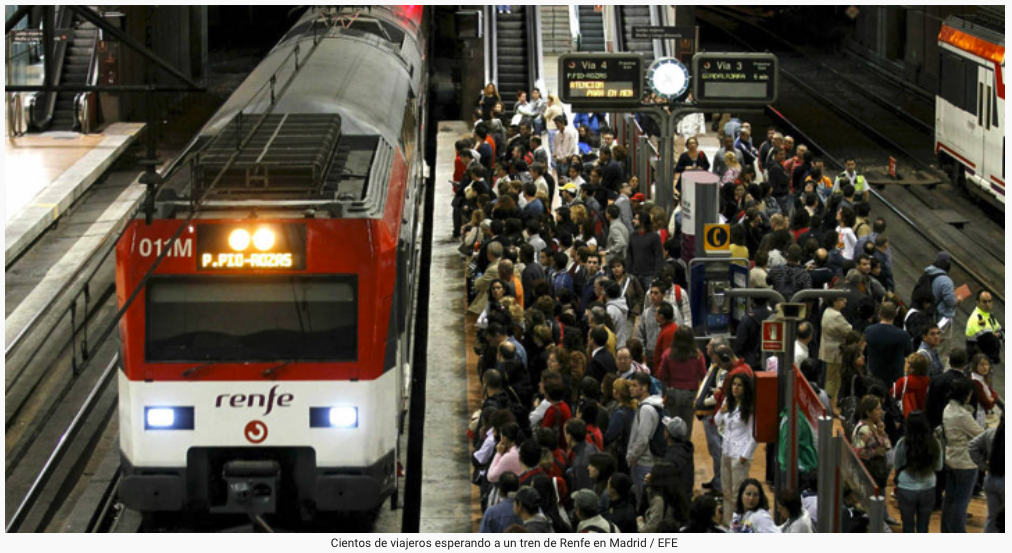 DESOCUPEM DUES PLAÇES O COTXES
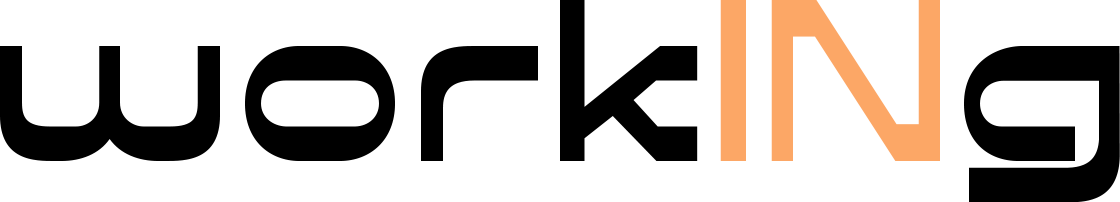 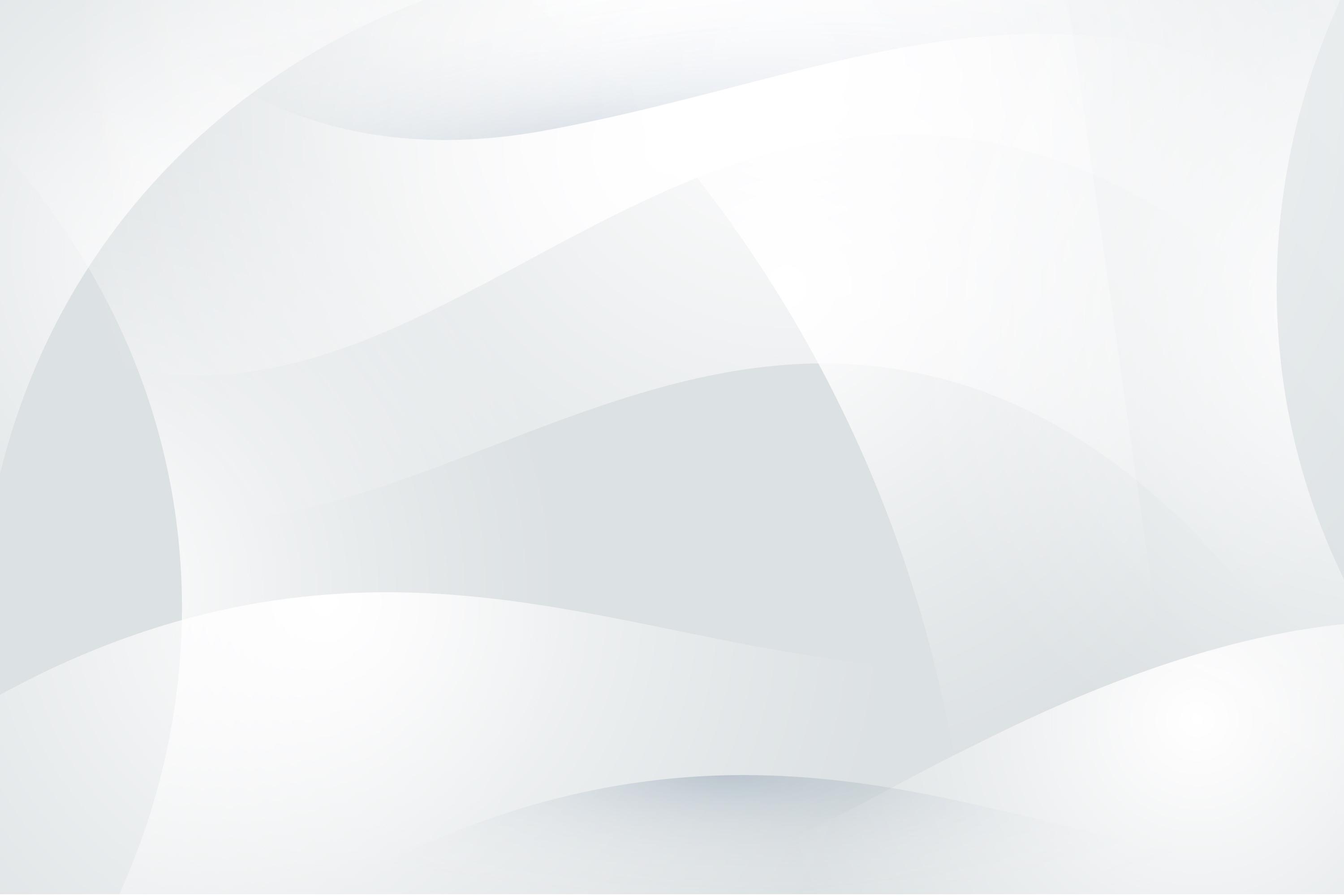 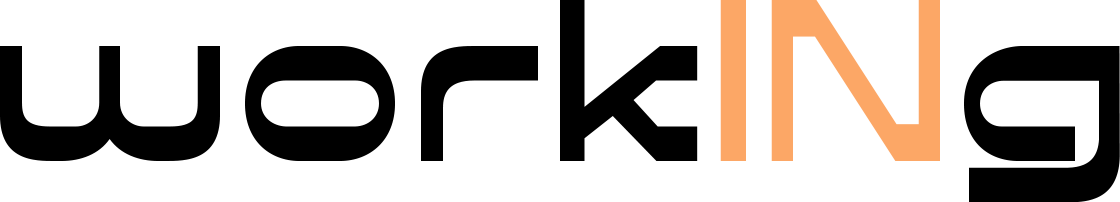 I LES PERSONES?
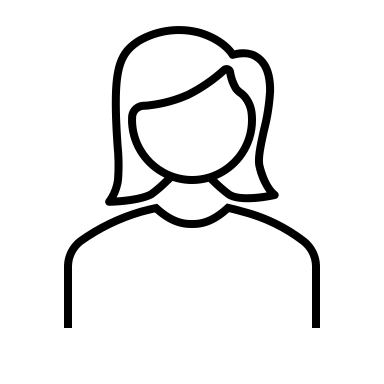 TREBALLA – 1 HORA
BARCELONA
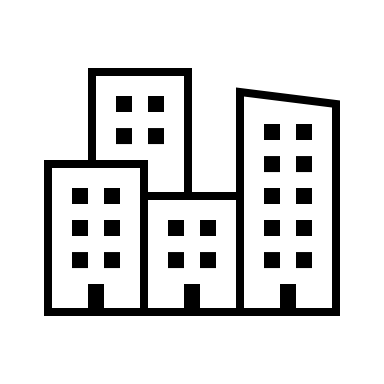 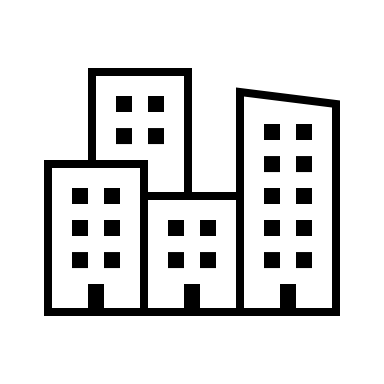 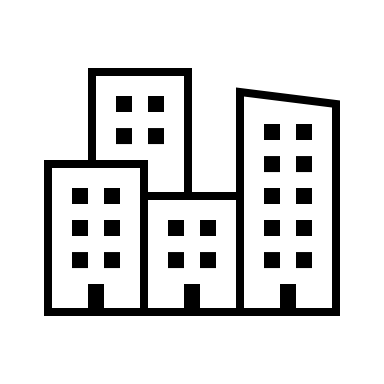 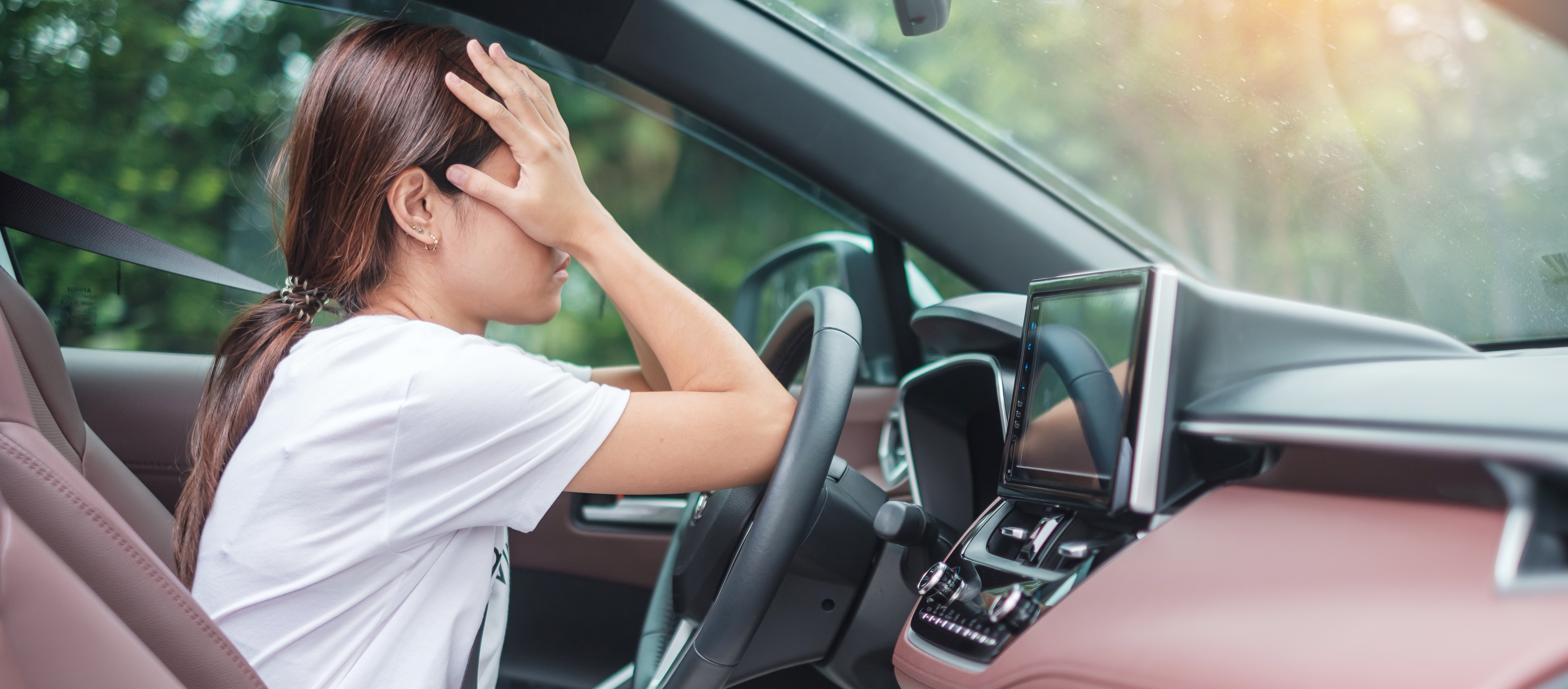 SENSE
VIU – 20 MINUTS
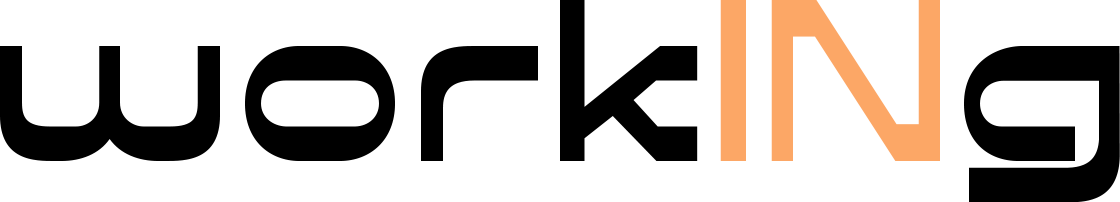 VIU – 20 MINUTS
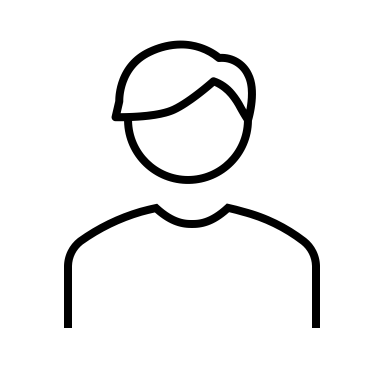 TREBALLA – 1 HORA
SABADELL
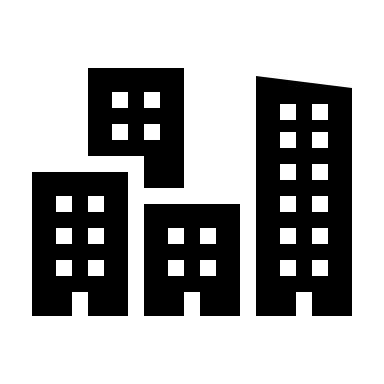 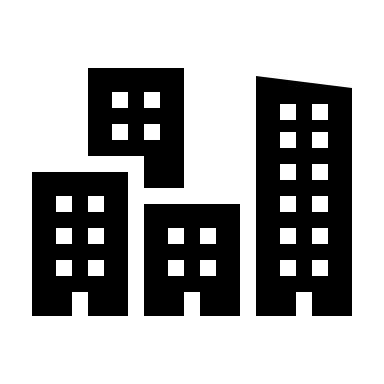 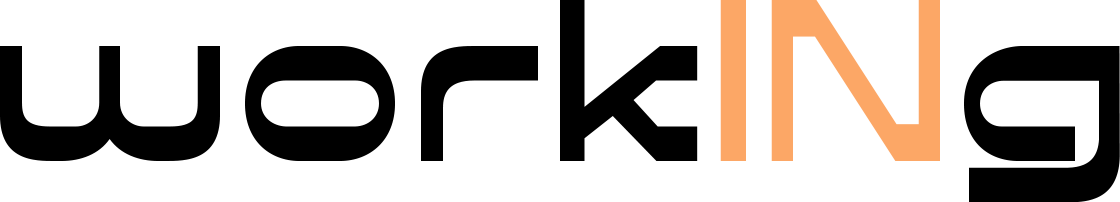 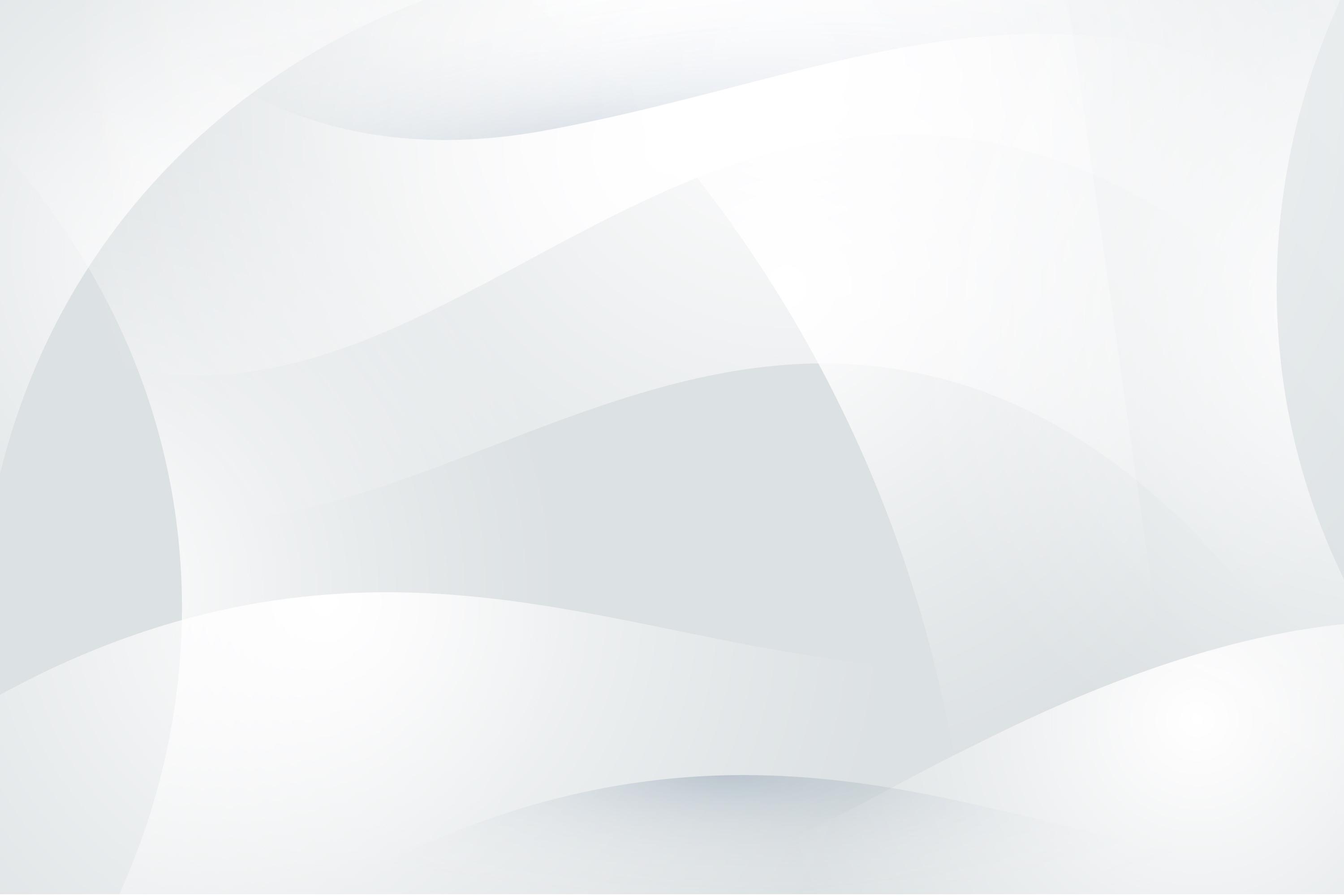 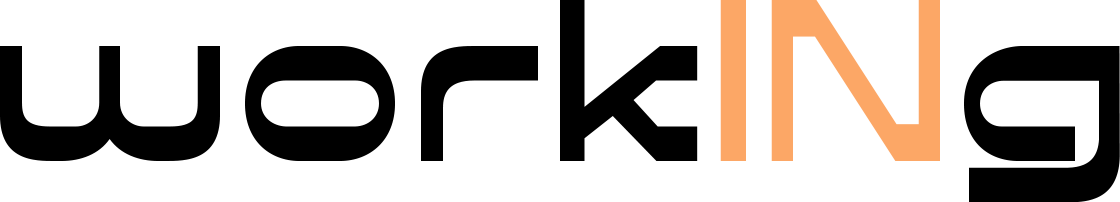 I LES PERSONES?
GUANYS PERSONALS:
40 MINUTS PER DESPLAÇAMENT.
80 MINUTS AL DIA.
80 MINUTS x 250 DIES LABORALS ANY = 20000 MINUTS PER ANY.
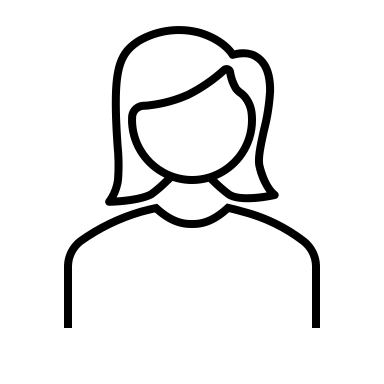 BARCELONA
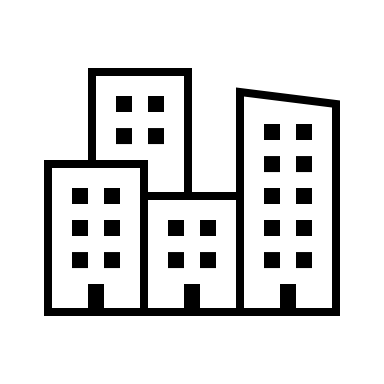 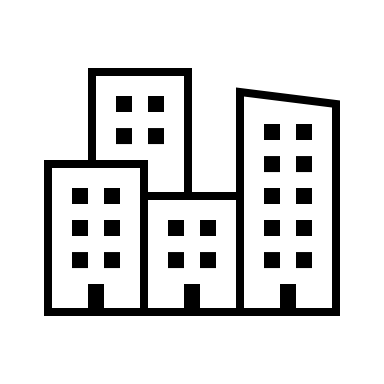 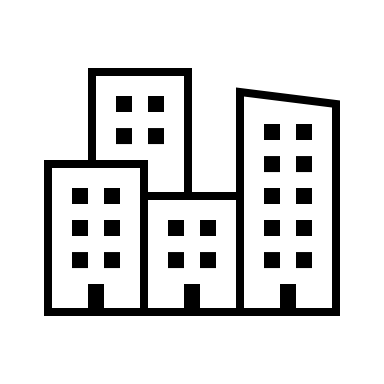 VIUEN I TREBALLEN 
20 MINUTS
+13 DIES 
PER ANY QUE DEIXARÀN DE PERDRE
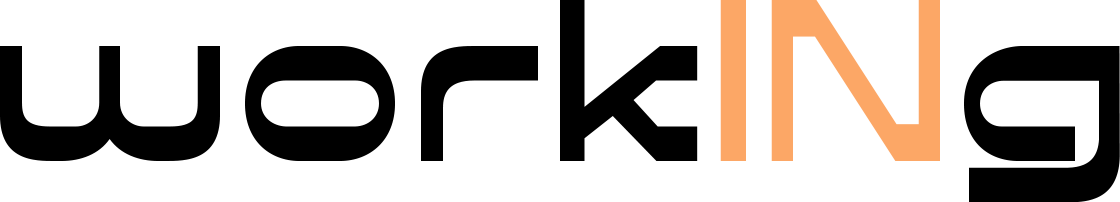 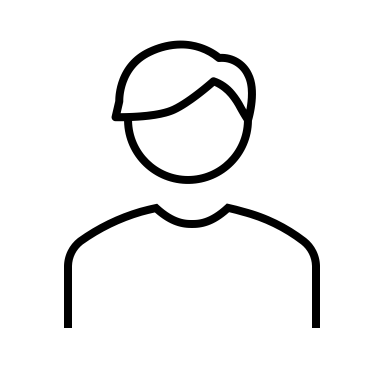 SABADELL
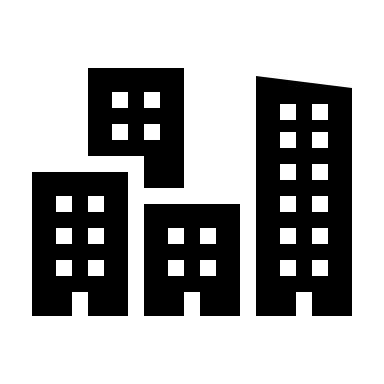 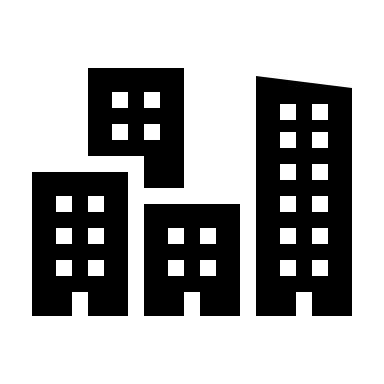 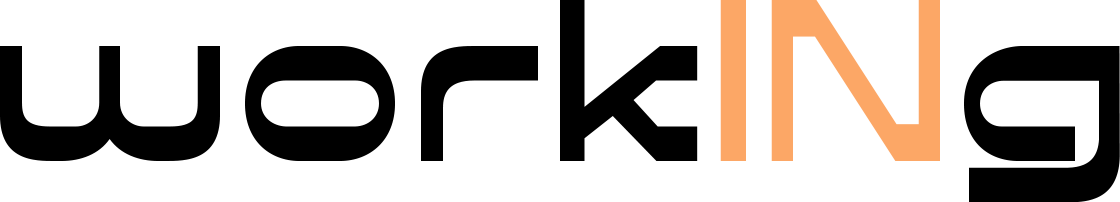 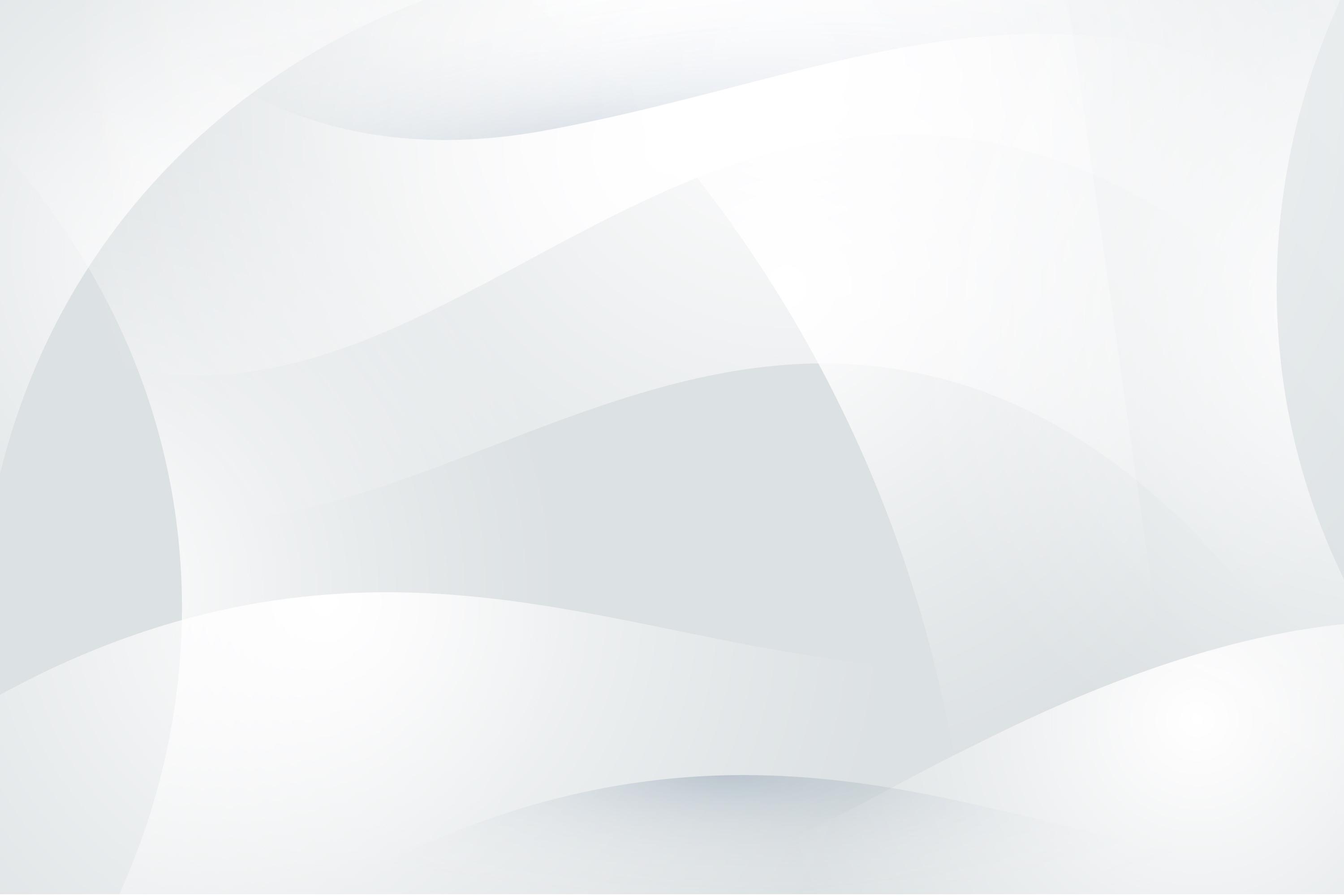 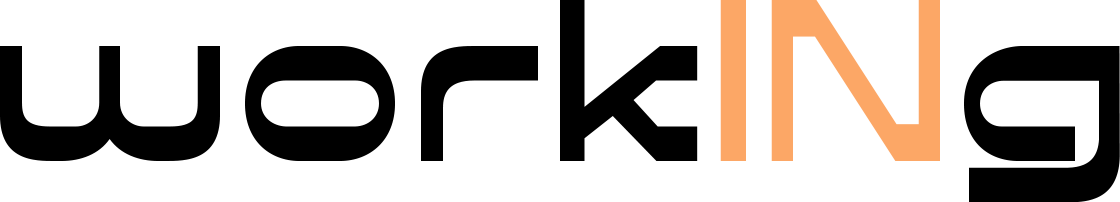 LES REGLES PER QUE LES ADMINISTRACIONS I EMPRESES ADAPTIN LA NORMATIVA PER AFAVORIR AQUEST TIPUS D’INICIATIVA DE GUANYS GLOBALS.

EL FUTUR PENSEM QUE NO TOT ESTÀ ESCRIT, SI PENSEM QUE QUELCOM ES POT FER DIFERENT, SEGURAMENT TINDREM RAÓ.
REDEFINIM
REINVENTEM
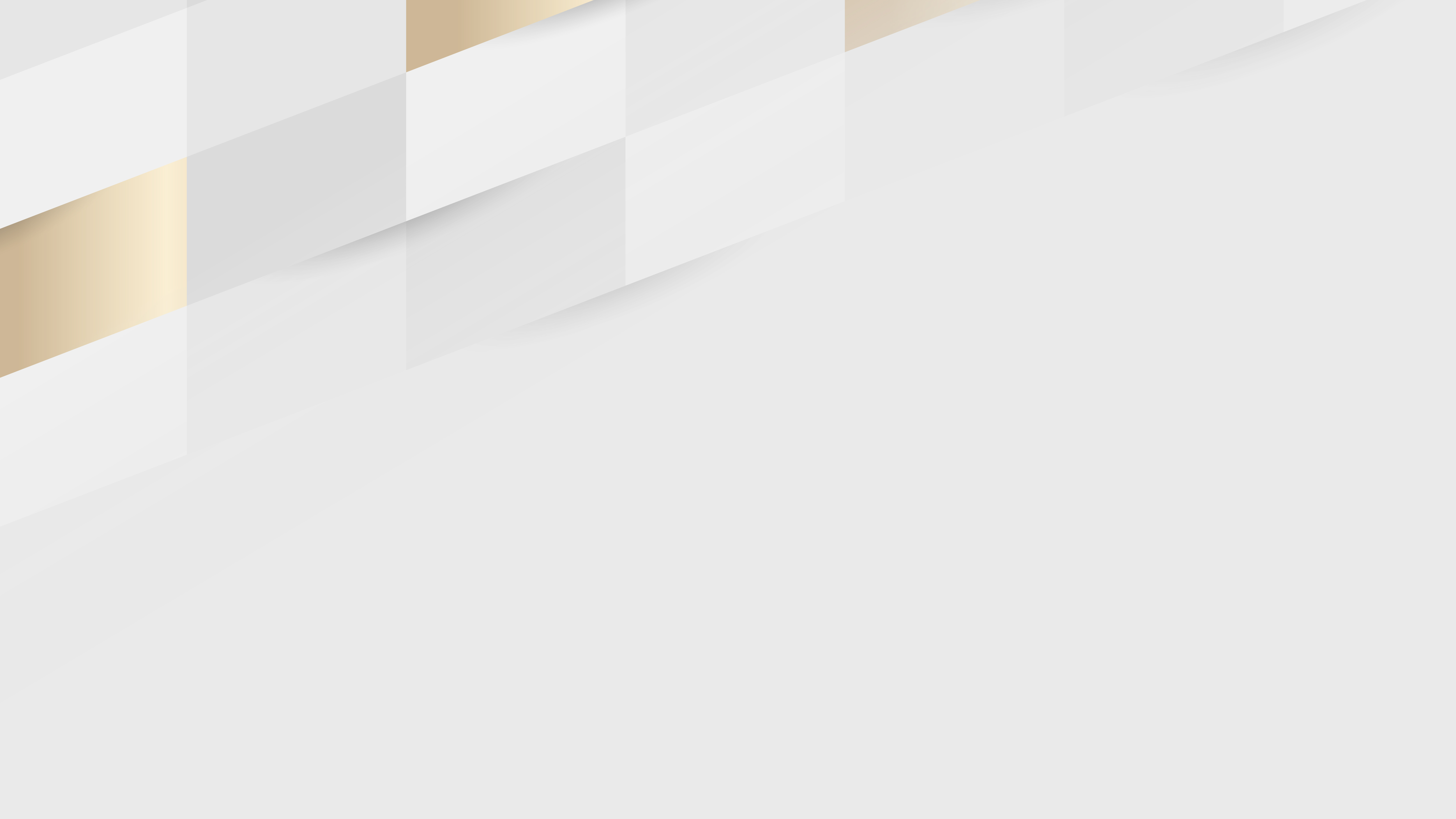 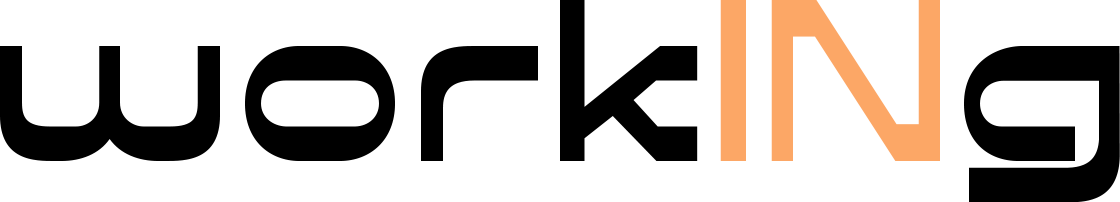 EL PRIMER PAS ESTÀ FET
GRÀCIES